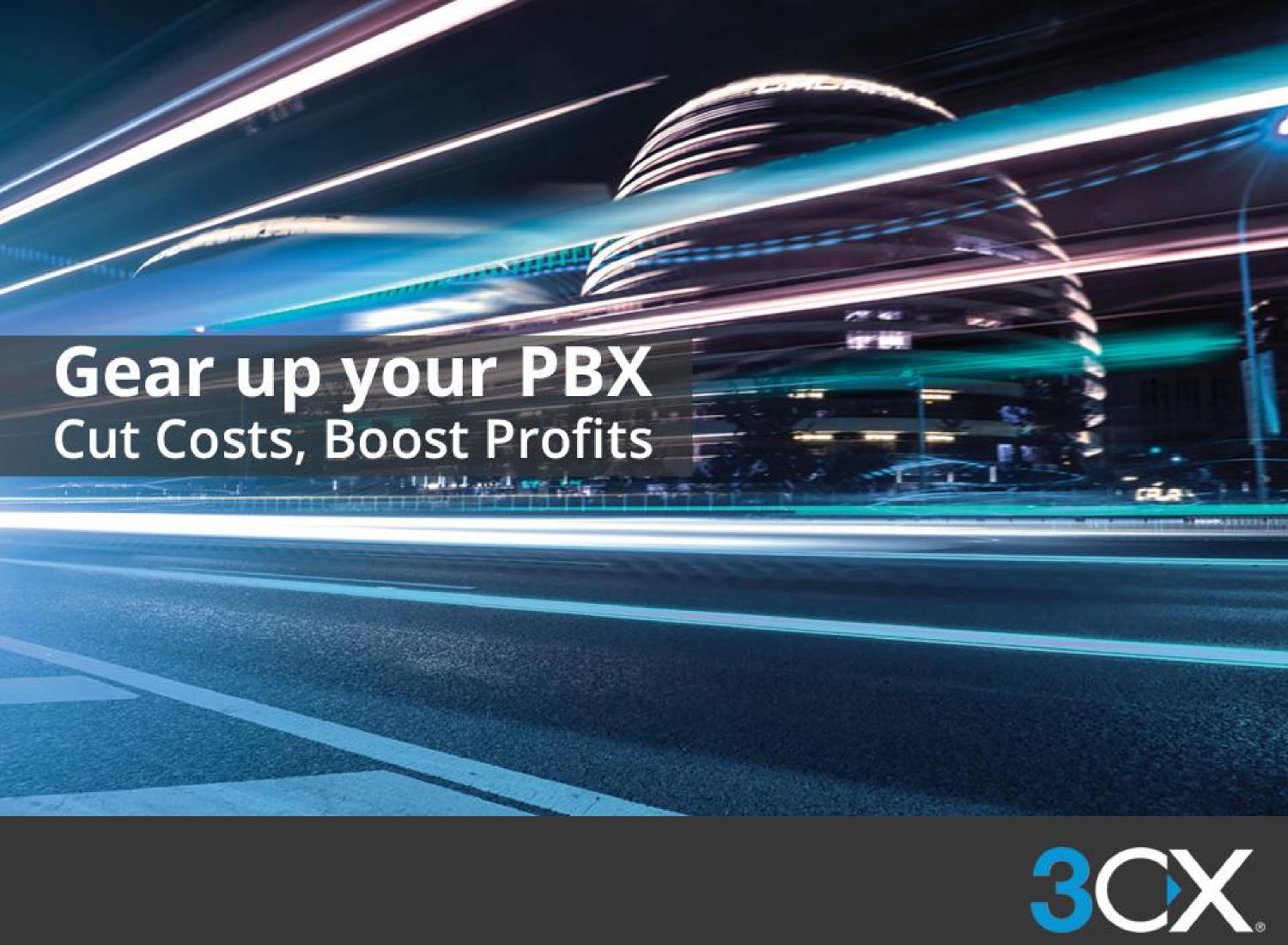 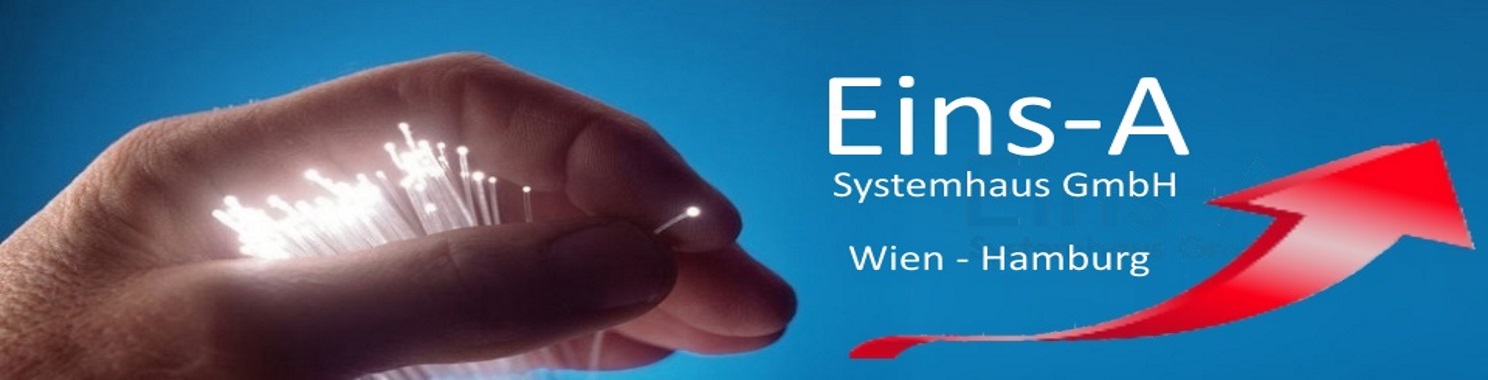 Produktpräsentation v15
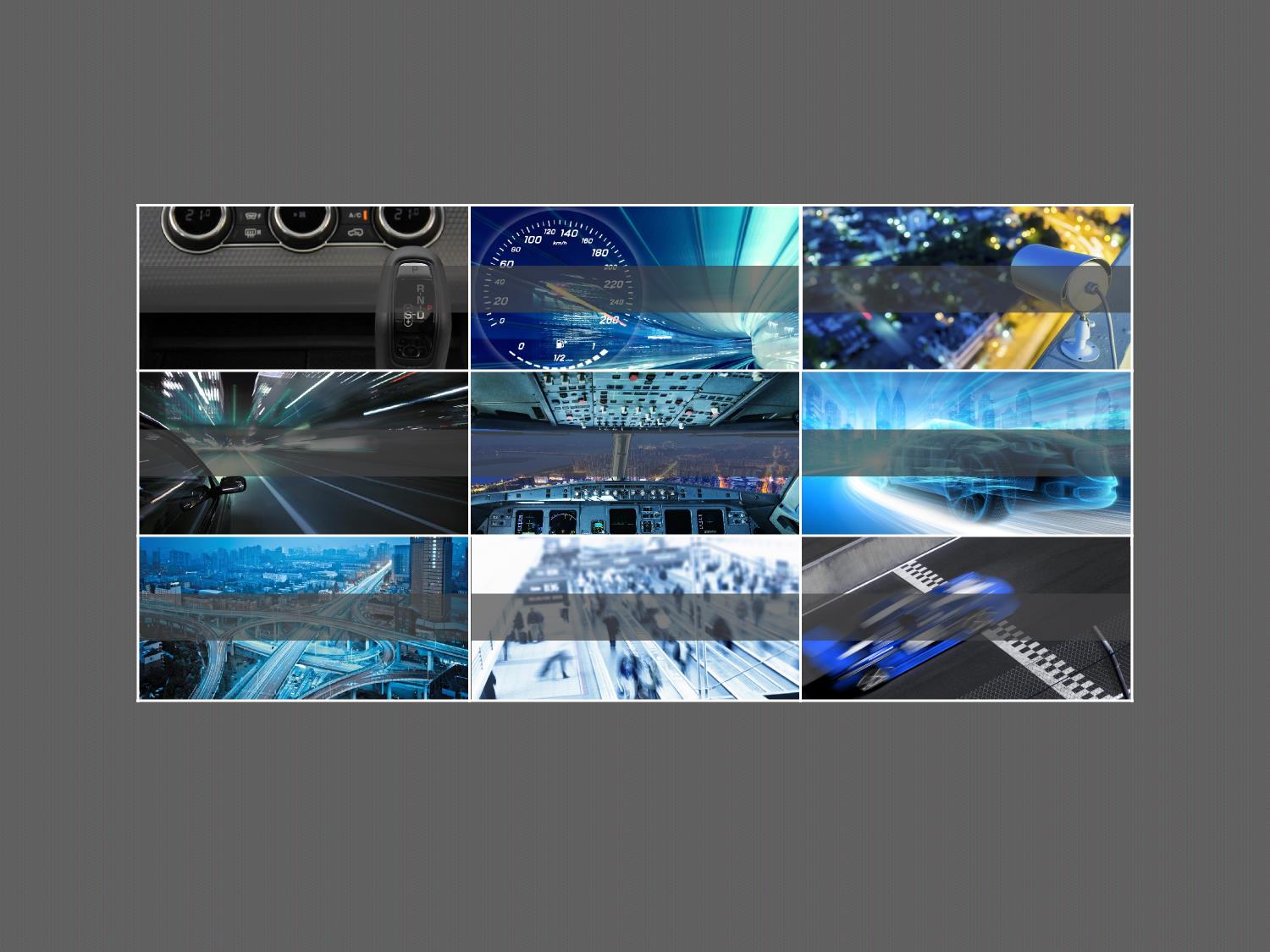 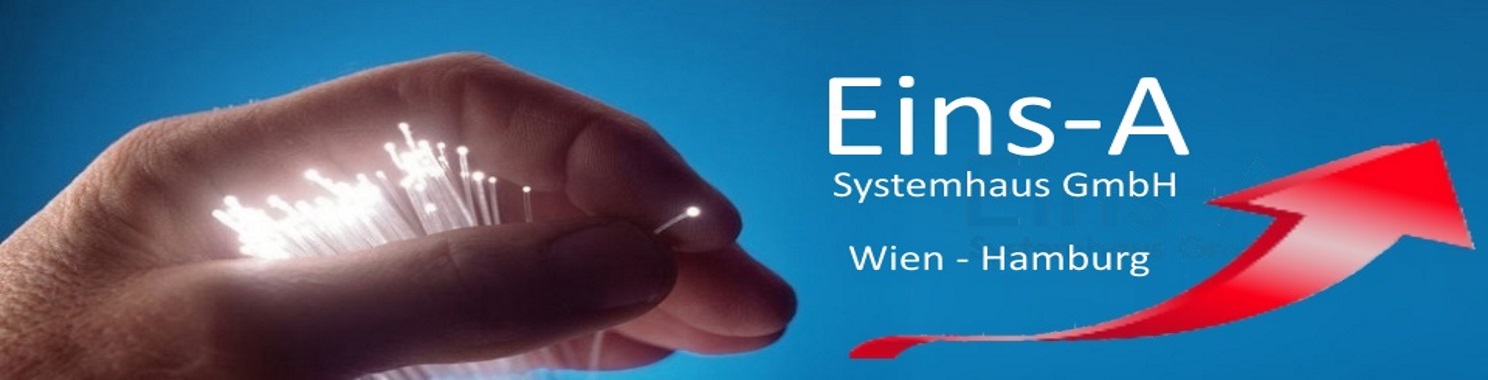 Focus Areas
1. Null Admin 2. Schnelle Installation 3. Sicher 
4. Appliancefreundlich 5. Management Konsole 6. Verbesserte UI 
7. Offen integriert 8. Video Conferenced 9. Wettbewerbsfähig
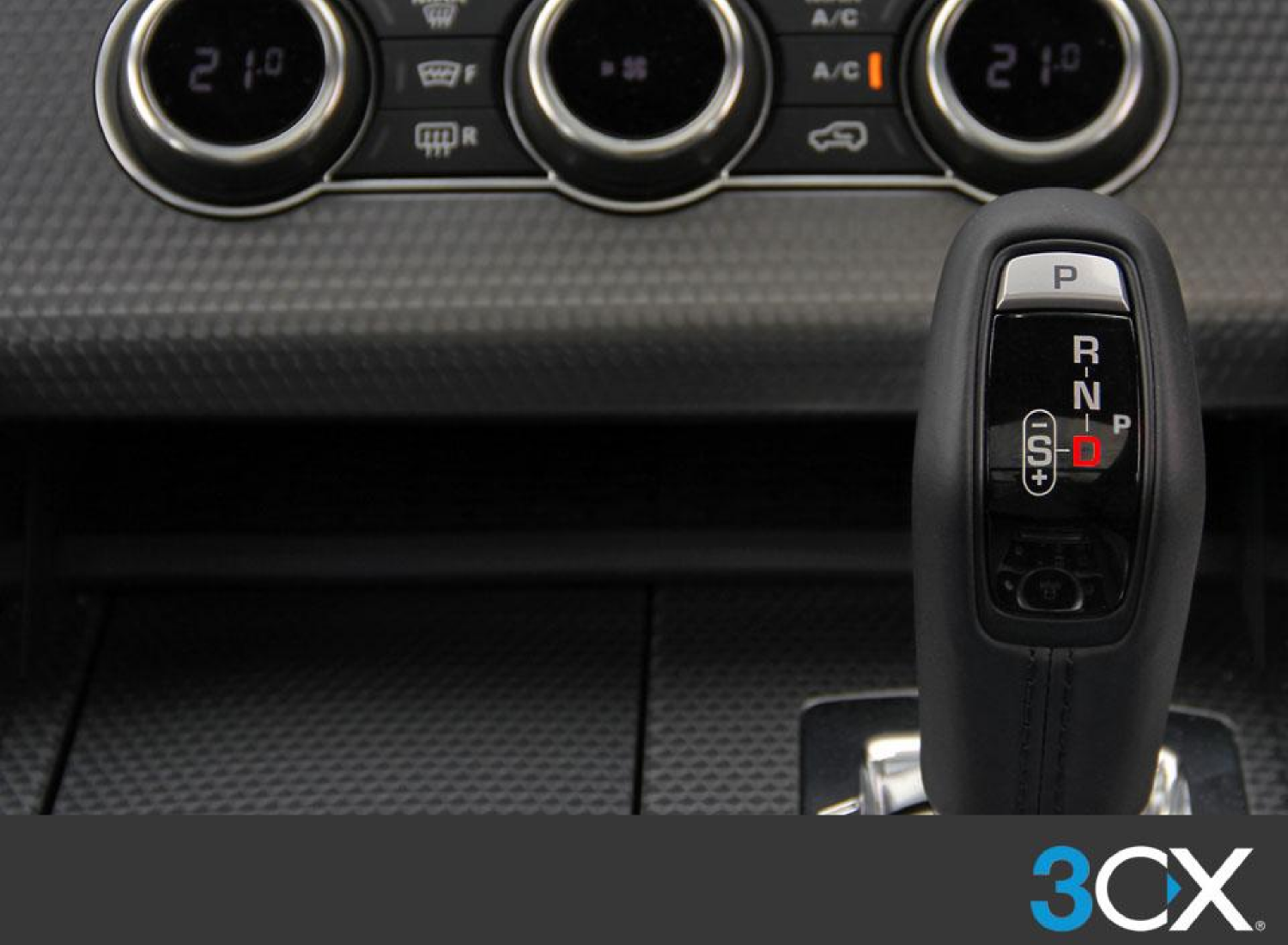 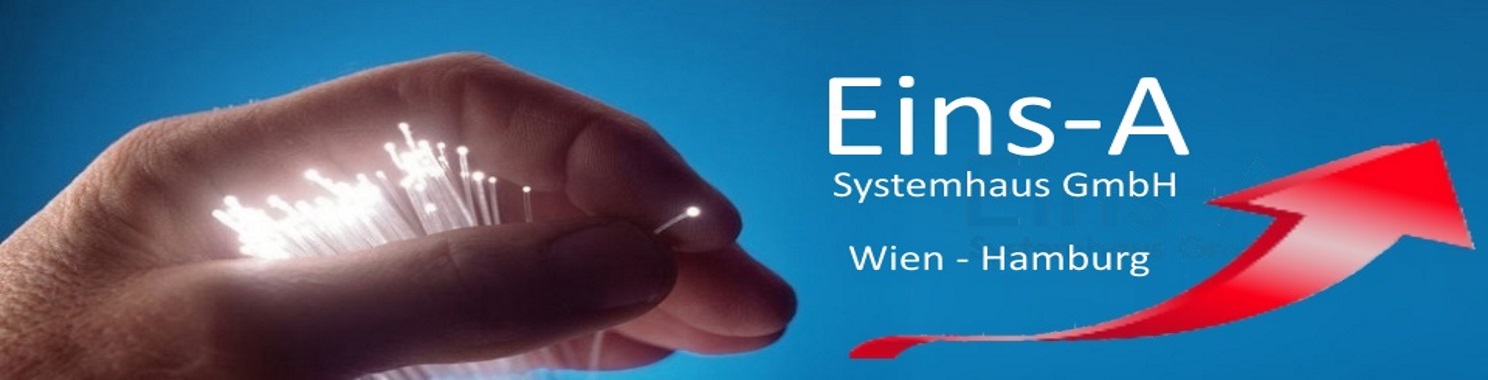 1. Null Admin
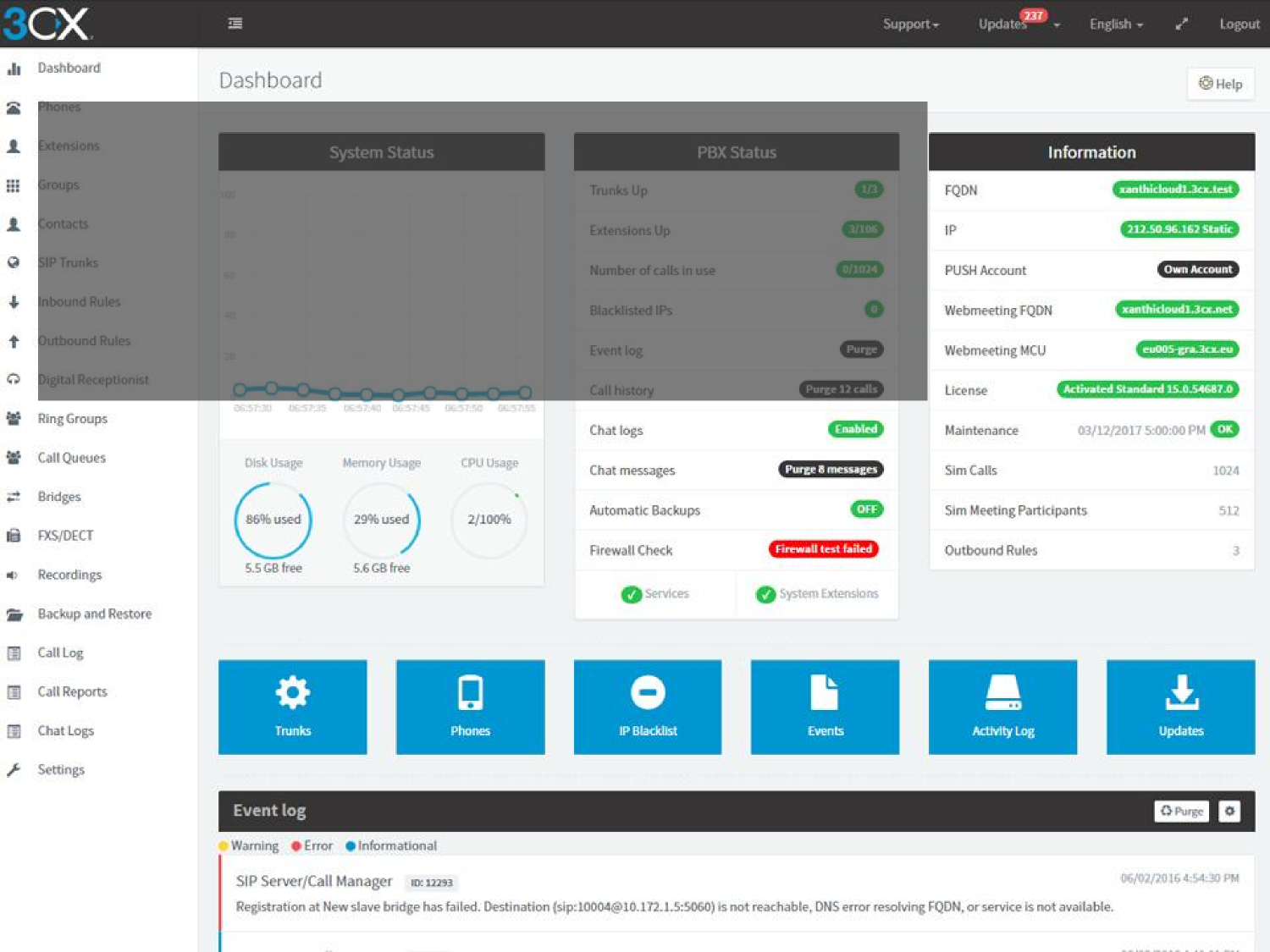 Neues Dashboard
Schlüsseldaten auf einem Screen überwachen 
Wichtige Maschinen- und PBX-Info auf einem Blick 
Alarme für kritische Events 
Autobereinigung von Datenbanken
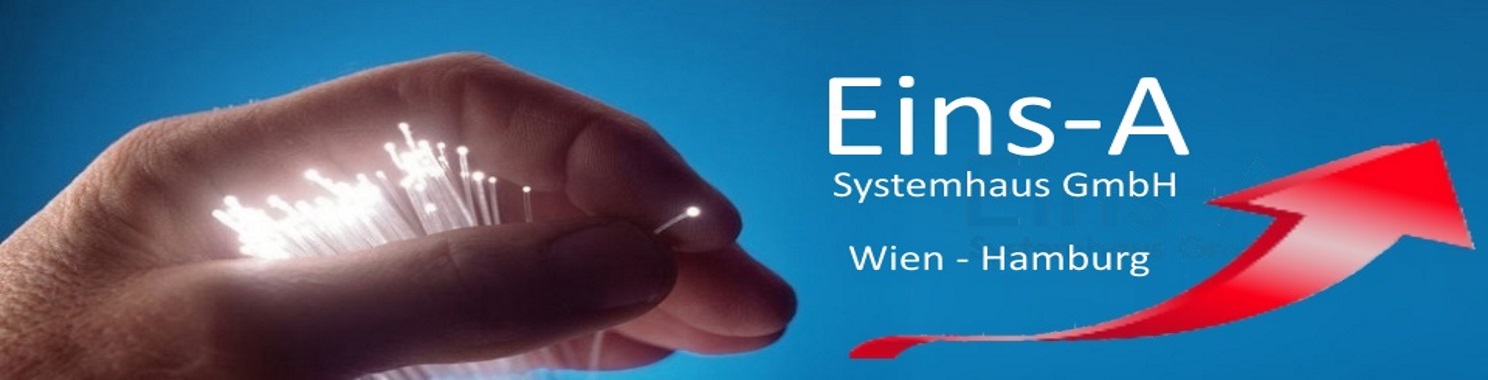 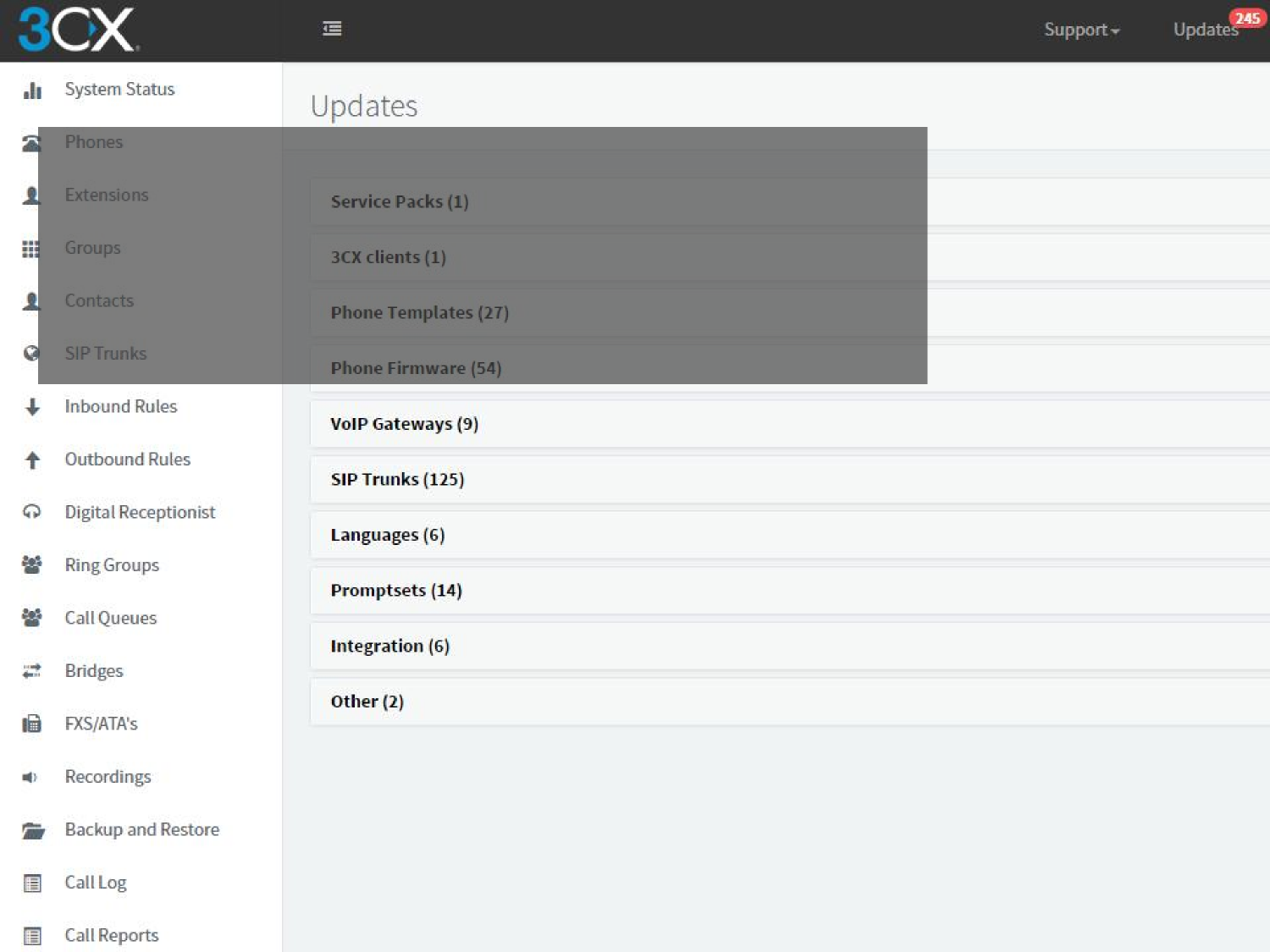 Einfaches updaten von 3CX
Hinzufügen von Funktionen und Installation von Security-
Updates
Automatisches Erneuern von Sicherheitszertifikaten
FQDN managed
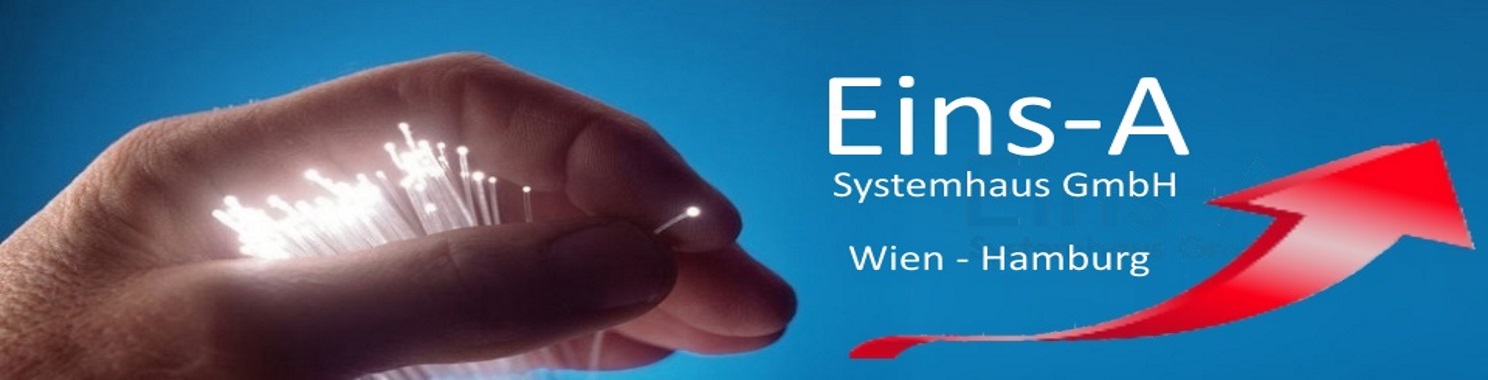 Einfaches IP Phone Management 
Läd zertifizierte Firmware automatisch herunter 
Einfaches netzwerkweites Updaten 
Zeigt Telefone mit veralteter Firmware
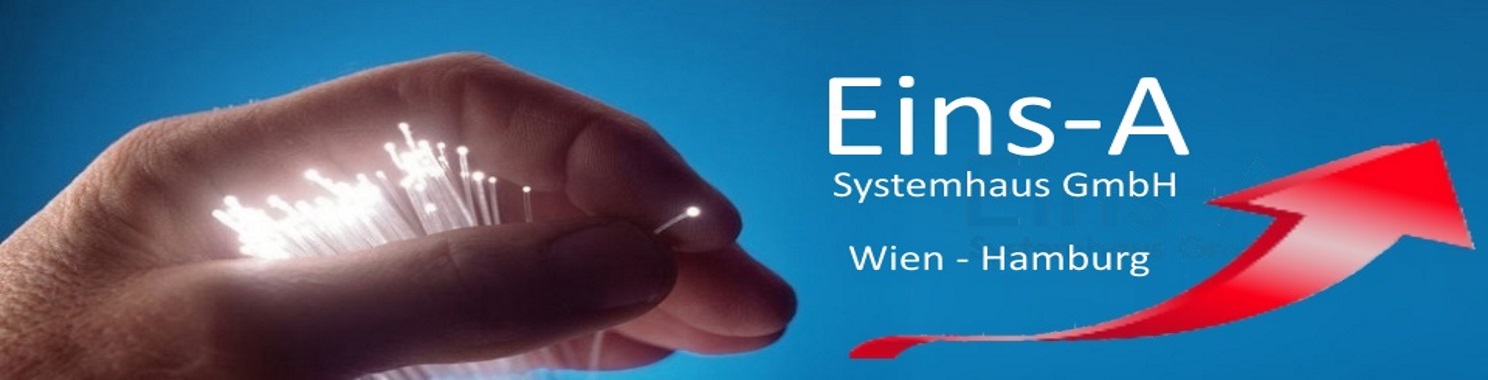 CX summt- urxiatet" Engthh Logout
sh System Status Backup and Restore
1
Failover / Backup Restore
0aC Up and Re er
:hedulle C.r.Faii.over
Backup / Restore verbessert 
Integriertes Failover 
Standby Lizenz
1 
4
Versinn 
 15.0.0.0 X 15.0.0.0 
15.0.34123.0 
 15.0_0.0 X 15.0.53850,0 
15.4153860.0 
15.0.0.0 15.0.0.0 15.04.0 15.00.0 15.0.0.G 15.054123.0 
15.e.5eau
OutbOund RuLes 
Nepal Receptonist 
Ring Groups 
Cad11121.1eUe Endges 
FXS/Alina Mw Rer...aufingS. 
Backup and Restore M Can Leg 
ri Cal' Reports 
Chalt Logs 
setungs
3CXSchedu led Bac kt' p.zep Bl_zip B10.zip Bizip 132.3.2ip B24.zip B3.zip B4.zip 
B5.zip B7,zip Eezip B9.zip
05104/20115 /01:0000,5X 05/04/2016 9:47.'57 AM 05124/2016 2:20:11 FM 05,10/201612:2L•21 PM 05/21/2.016 1242;18 PH 05/21/201612:44:57 PH 05,11/2416 /1:3.9:45 AM 05,1'12/2016 3:47:15 PH 0511112016 4:04:11 PH 05f1312016 3:44:37 PH 05/15/20161:39:50 IPH 05/24/2.0161227:15 PM 05/24/20151=37,31 pM
14.07 MB 14.07 MB 20.56 MB 14.07 MB 68,79 MB 158.-tg MB 14.07 MB 14.05 MB 14,O MB 13;97 MB 14.06 MB /4.05 MB 14.05 MB
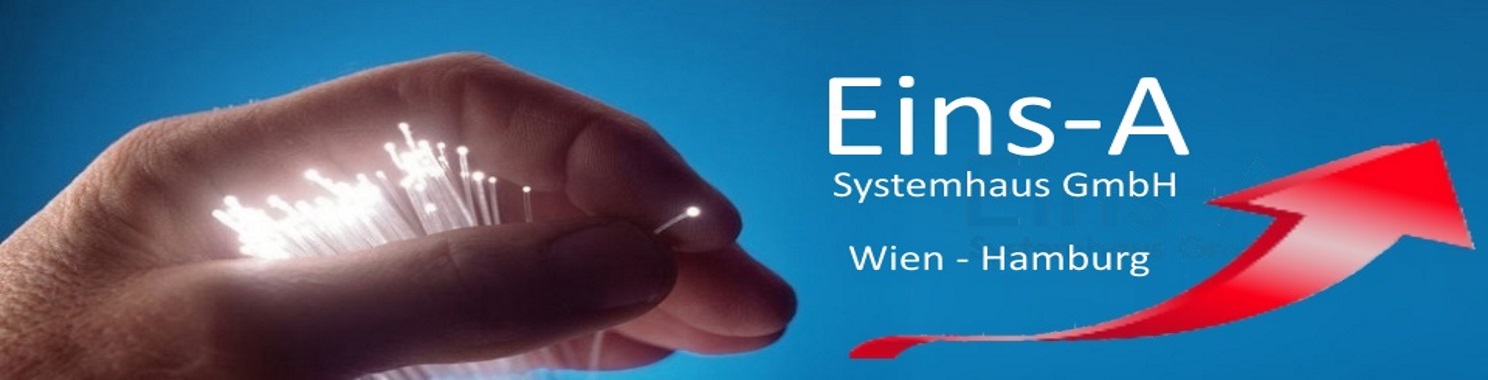 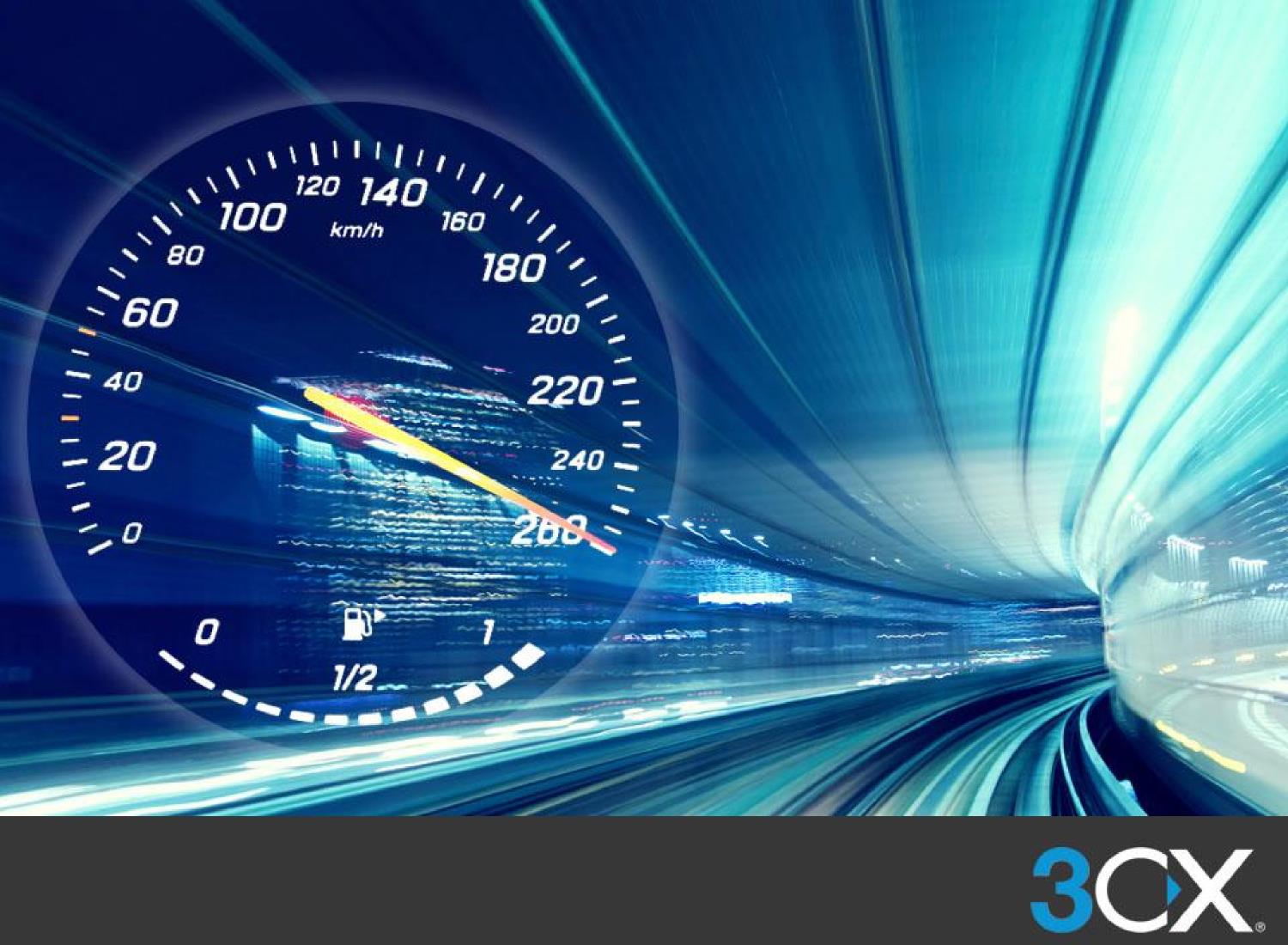 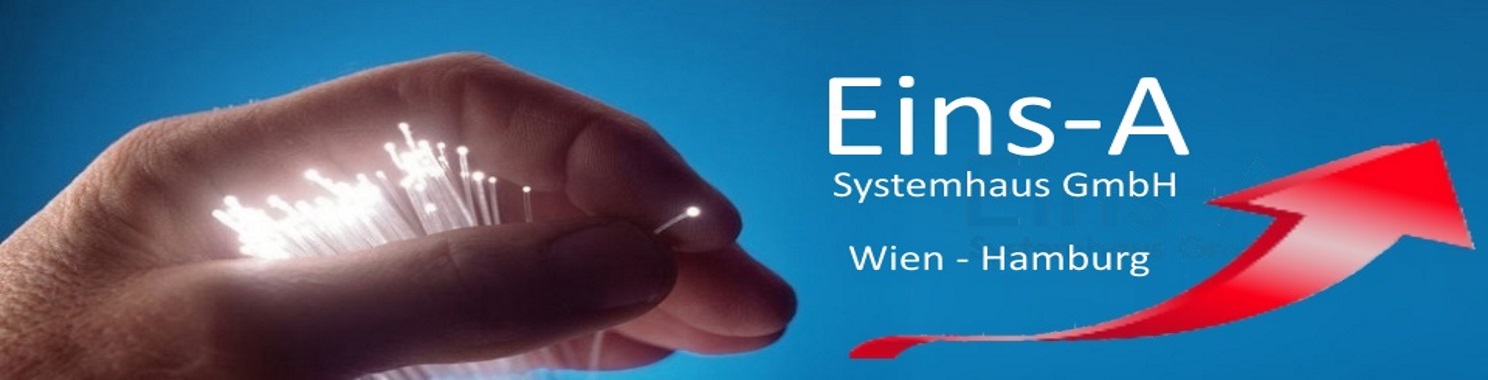 2. Schnelle Installation
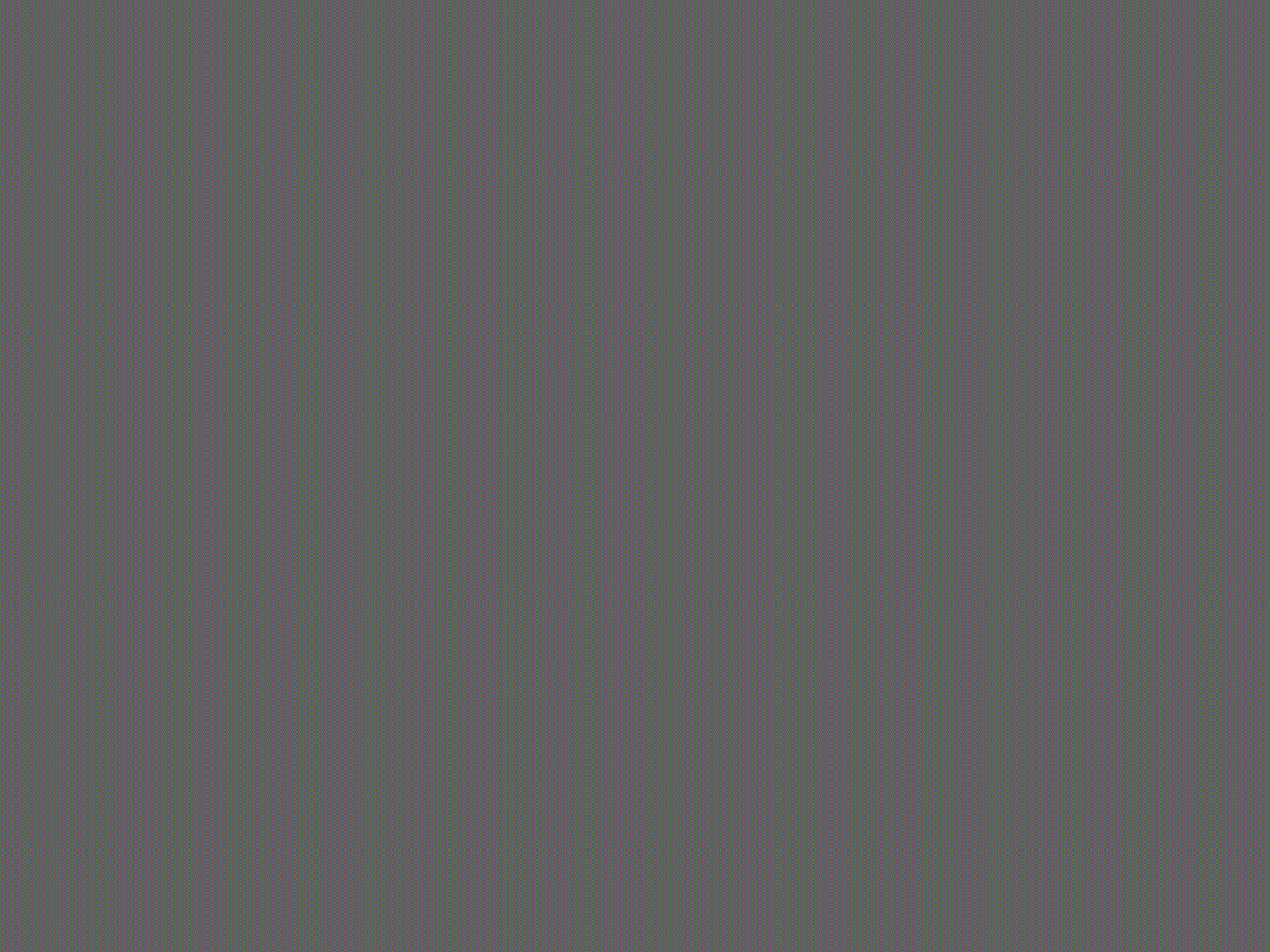 Schnelle, einfache Installation
FQDN-Management durch 3CX 
Generiert SSL-Zertifikate von Let’s Encrypt 
Dynamische IP-Updates 
NGINX Webserver
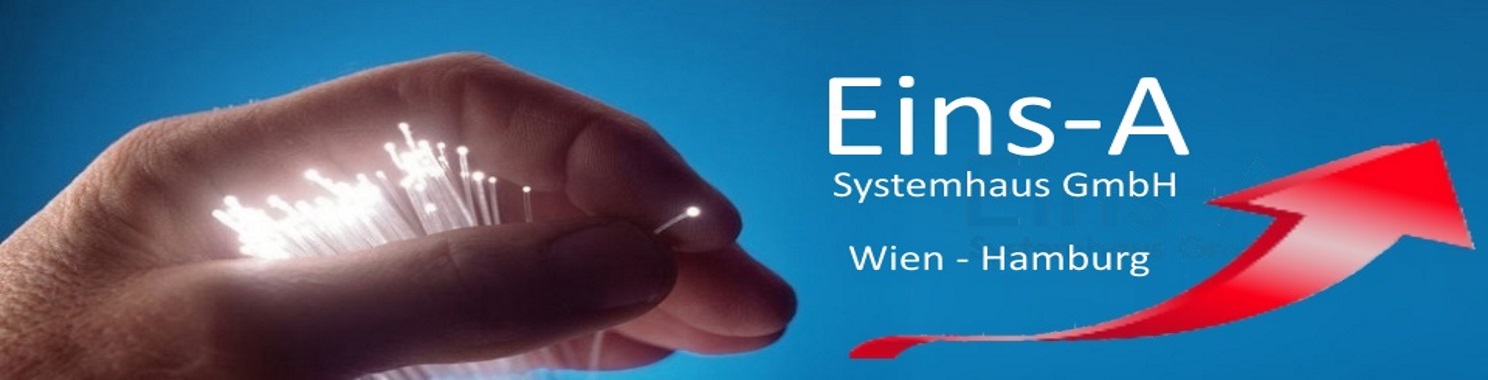 Einfaches Provisioning von Remote-Telefonen 
Nutzt RPS-Server 
Sicher und narrensicher
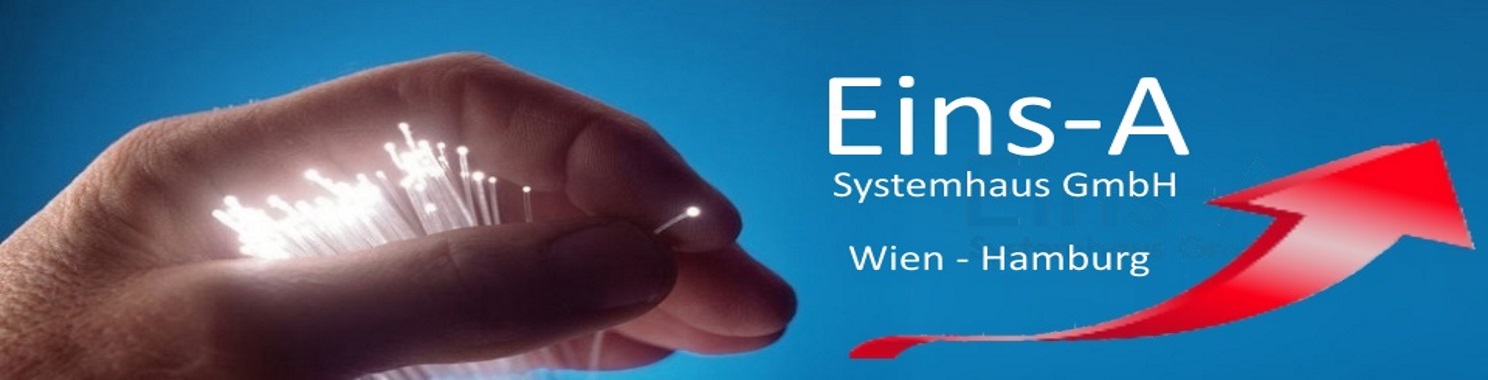 Read MAC address from Phone_ 2. Enter into 3CX Phone System.
3. R.PS Server gets secure vovisioning link
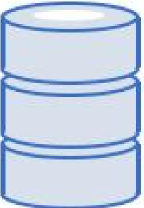 "ff-
Cm" gemi
•
RPS Seiner
3. Receive provisioning URL I L
4. PEtig-in Rhone 5. Mtherdkate with pin
•
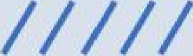 7. Requests Conlig fite from 3CX
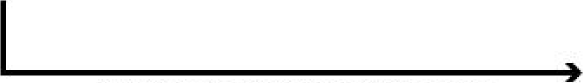 8. Sencis Configuration tele to phone
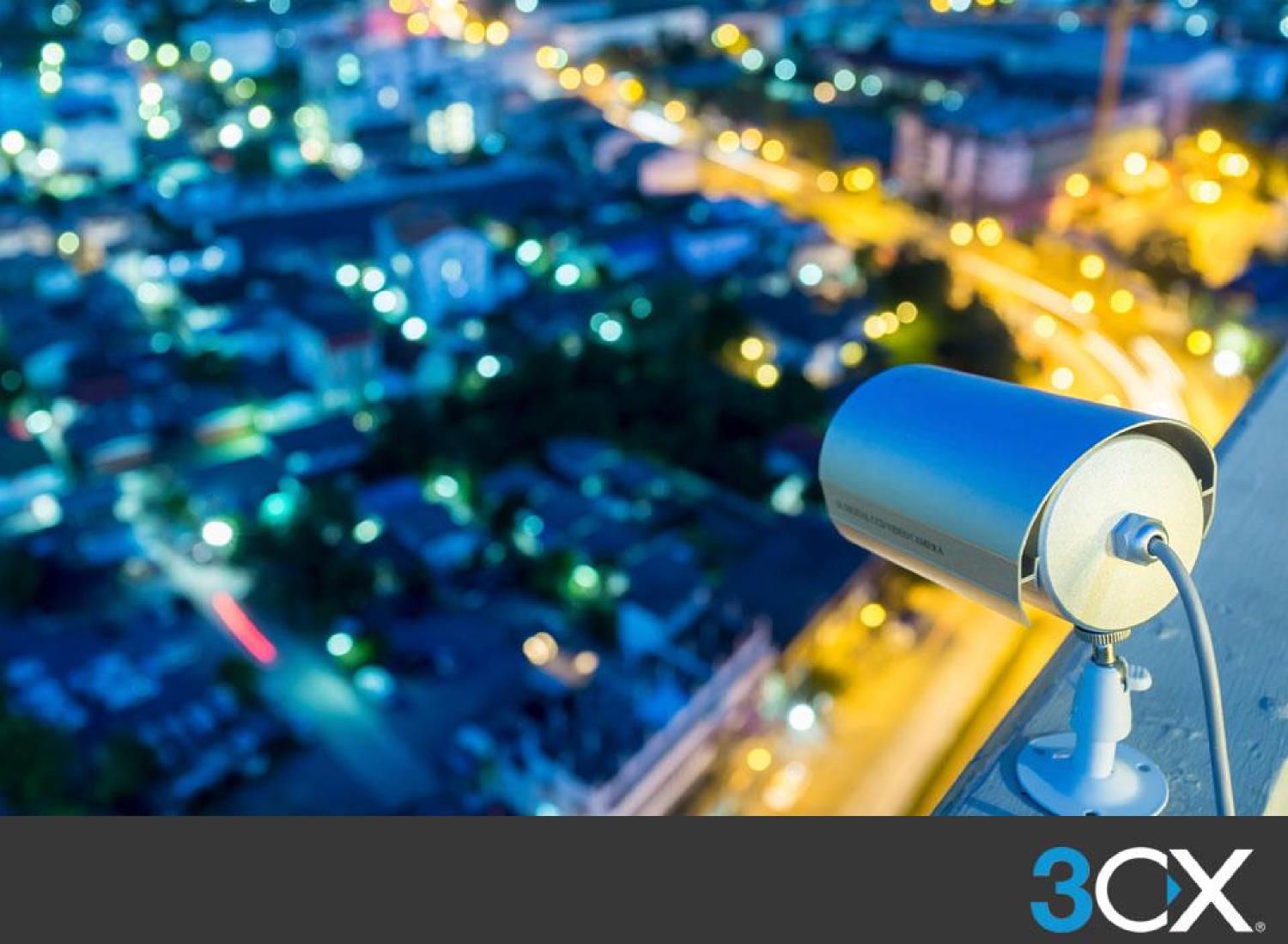 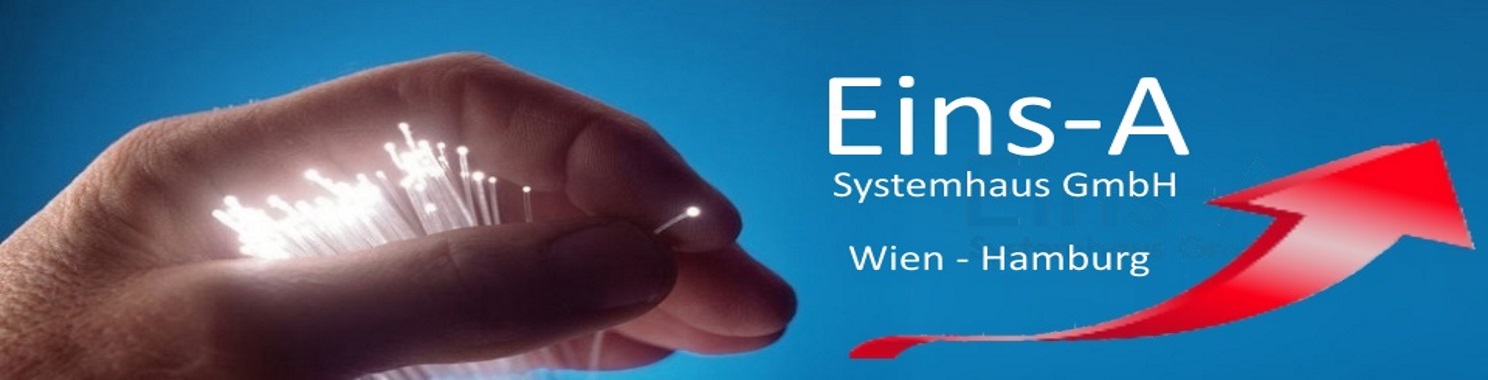 3. Sicher
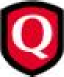 Home Project Gualys.com CoMaot 
Scan Another »
QUALYS* 551 LABS
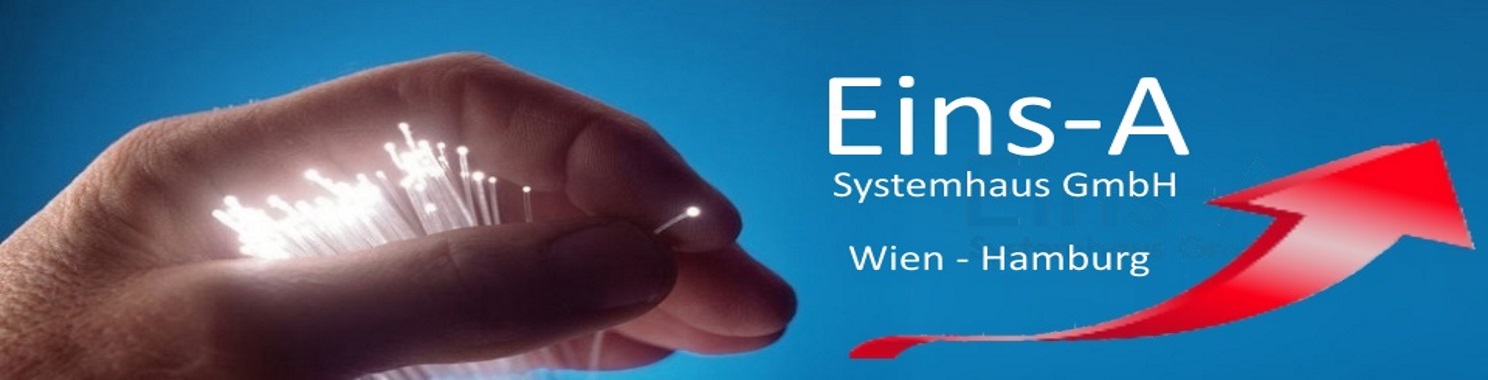 You are here; Home >Pr912.2te> $.5L. Server Test> 5sItest3cx.eu
SSL Report: ssitest.3cLeu (751.80.125.116) 
A ssessed on: Tue, 07 Jun 2015'11:45;49 UTC f RIDDEP11 Clear ceche
Surnmary
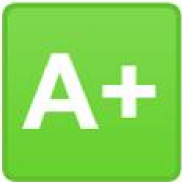 0 20 40 G0 SG 100
Visit our derc.urnenlatice Daue lote trete ingsmation, corrriguration orkles„ and books. Knovin lasues are dourneated fiere.
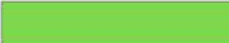 Authentication
Servier Key and Certificale
ssItest3c.eu
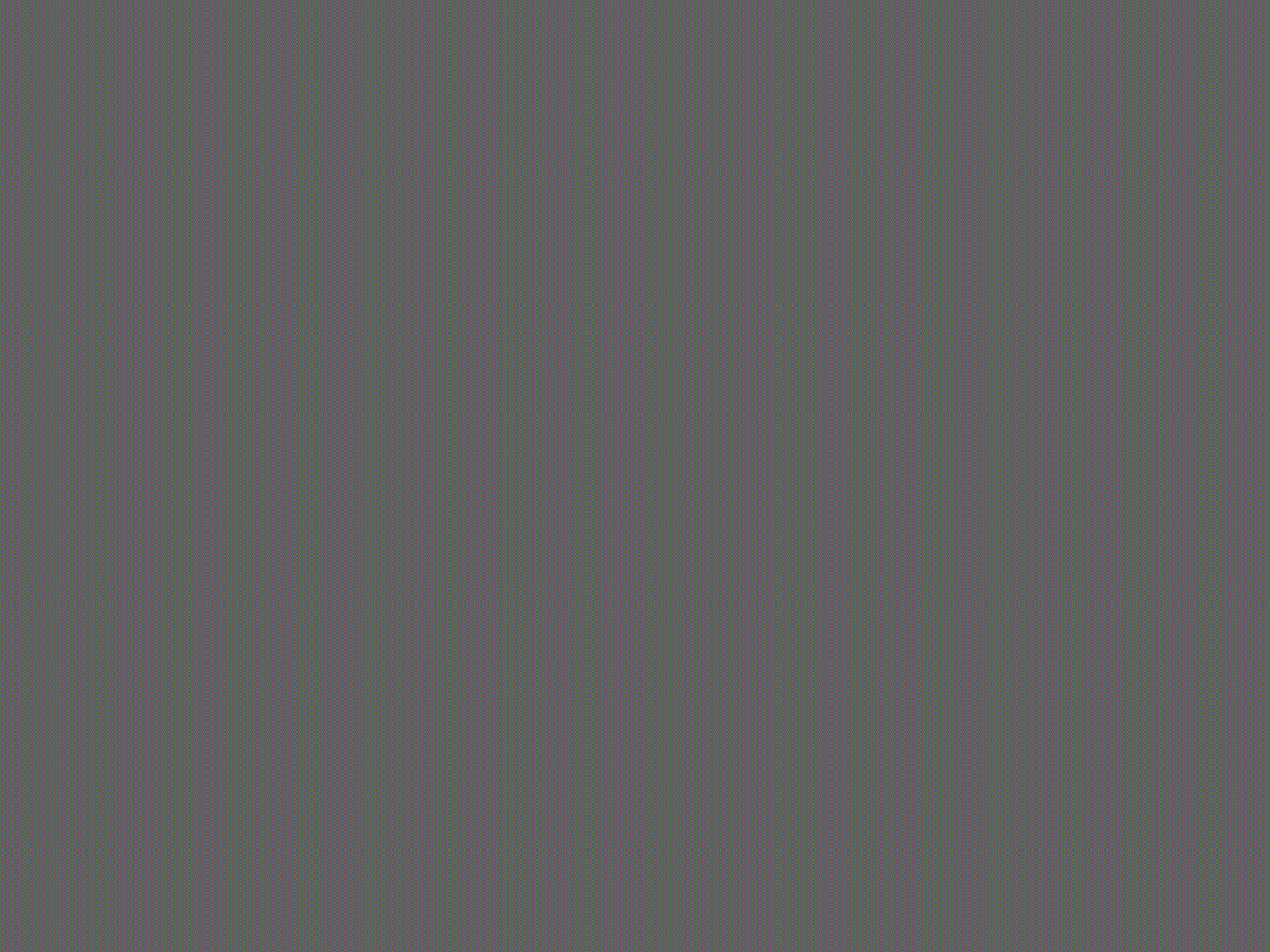 Security - Encryption
SBC/Tunnel verschlüsselt Traffic 
Einfaches Einschalten von SRTP-verschlüsselter Sprache 
Größere Sicherheit bei Webserver-Konfiguration 
SIP-Attack-Tool-Detection 
Größere Sicherheit beim Provisioningordner
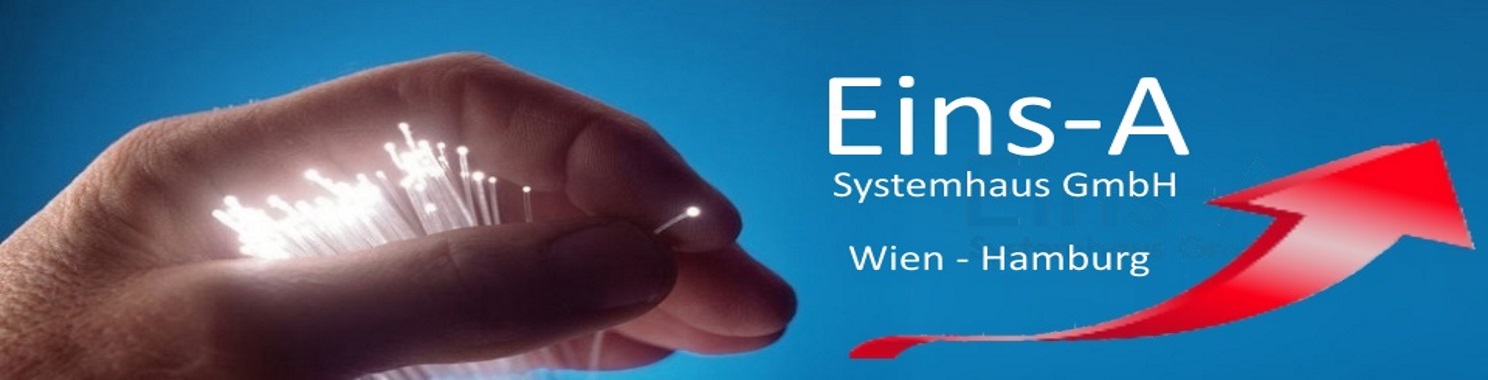 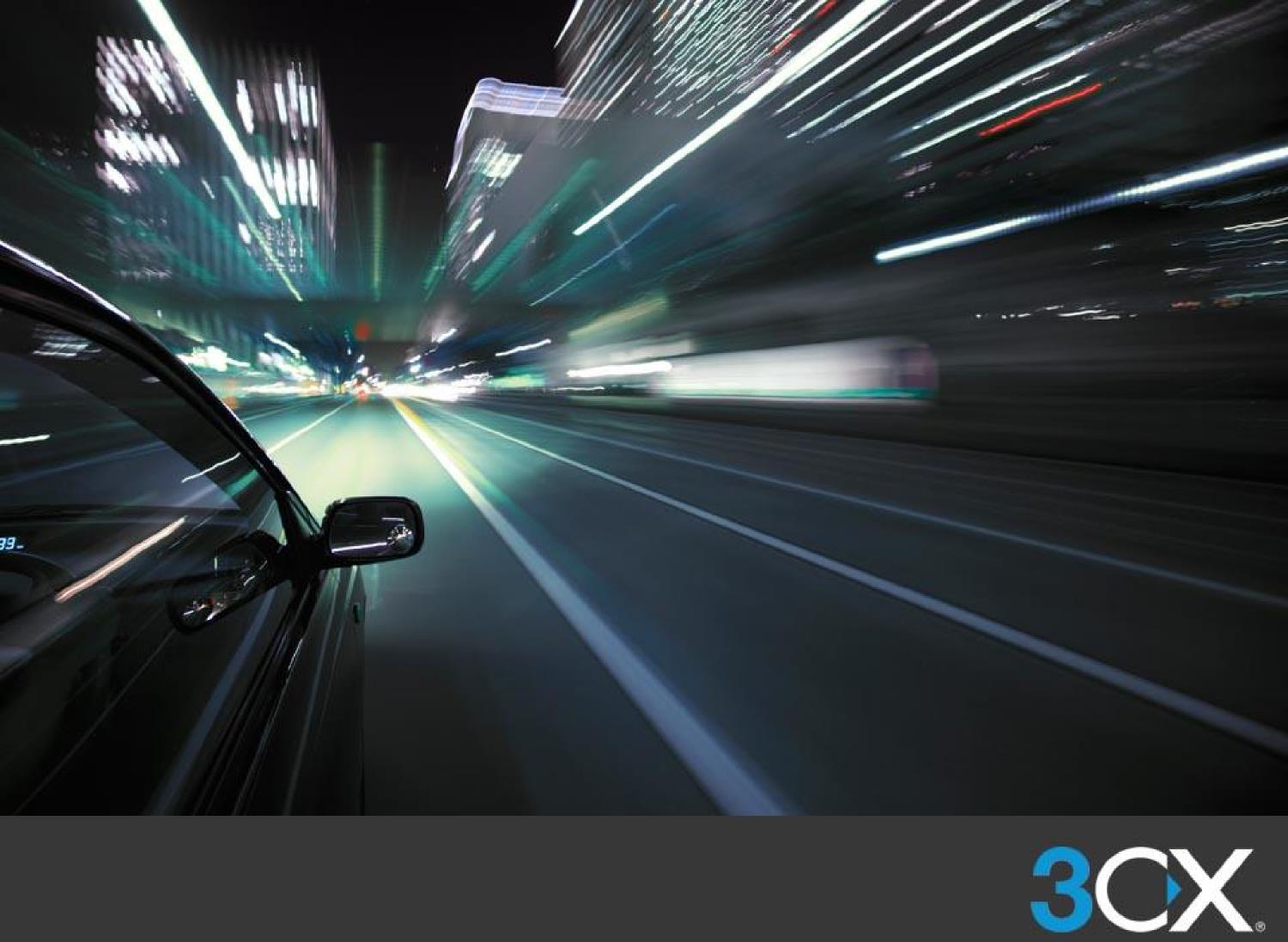 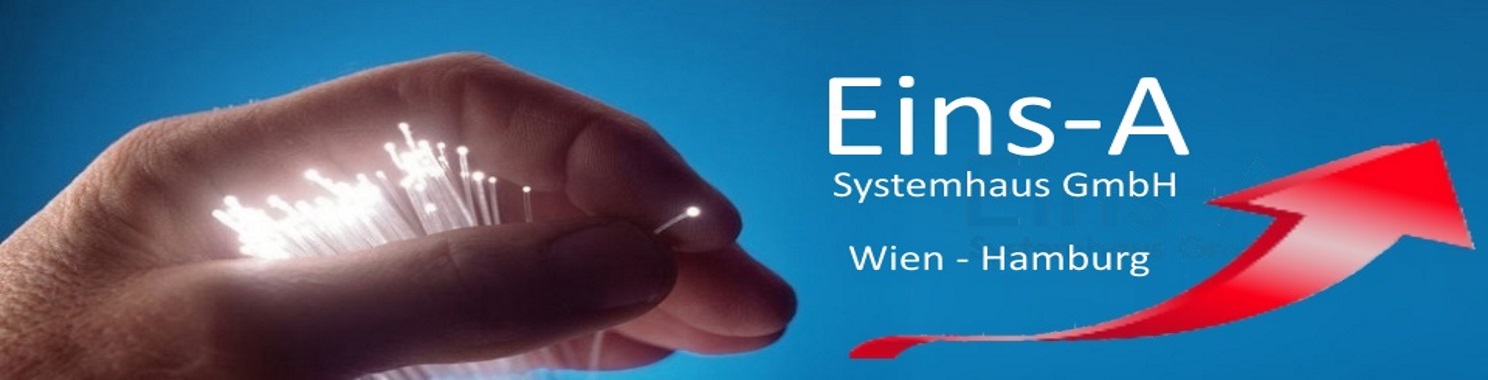 4. Appliancefreundlich
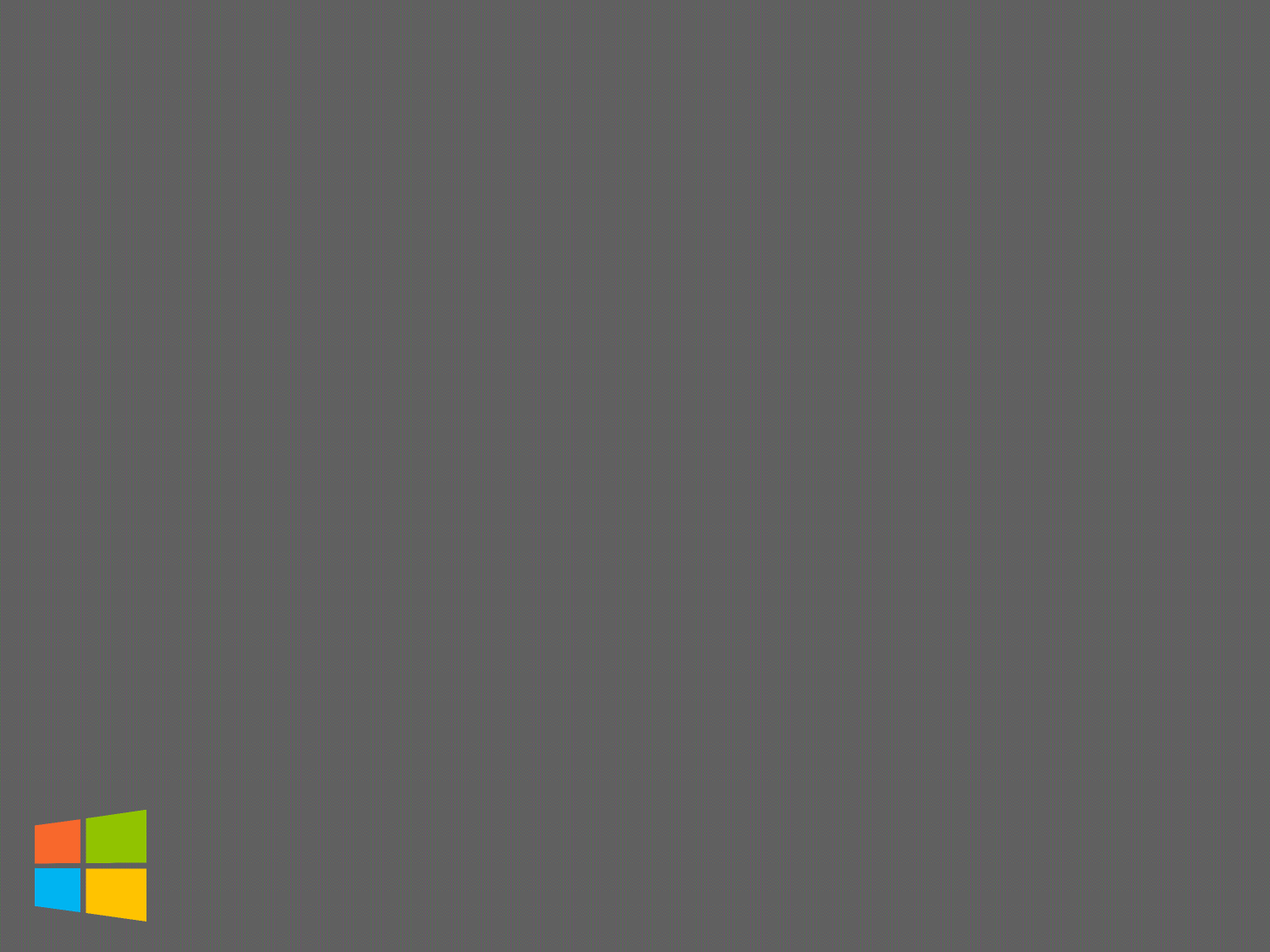 Kleinerer Footprint
Verschiedene Services zusammengefasst 
Reduzierter Speicherverbrauch! 
Wechsel zu NGINX-Webserver (kompakt & hochperformant) 
Läuft auf Windows 7 / 8 / 10 für jede Projektgröße
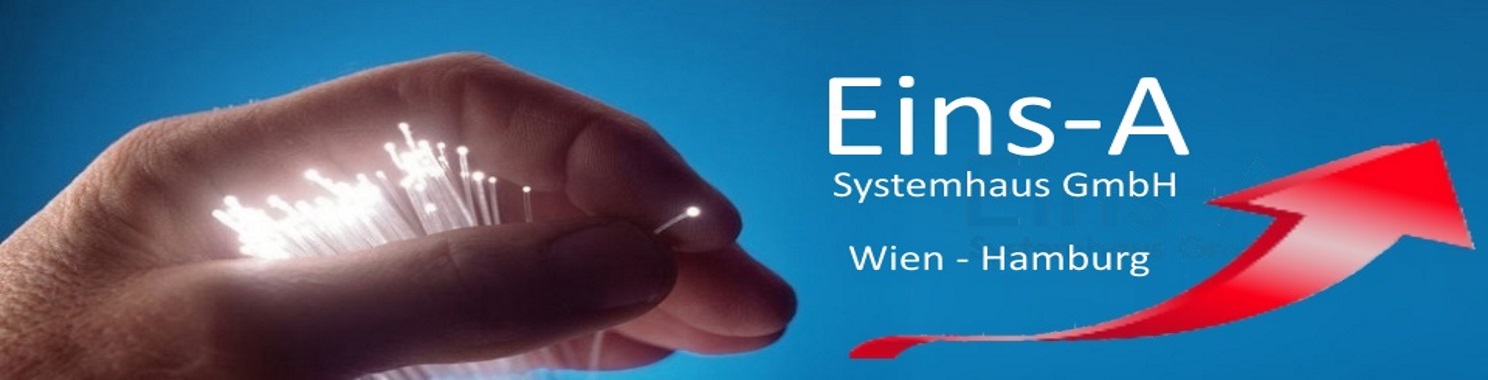 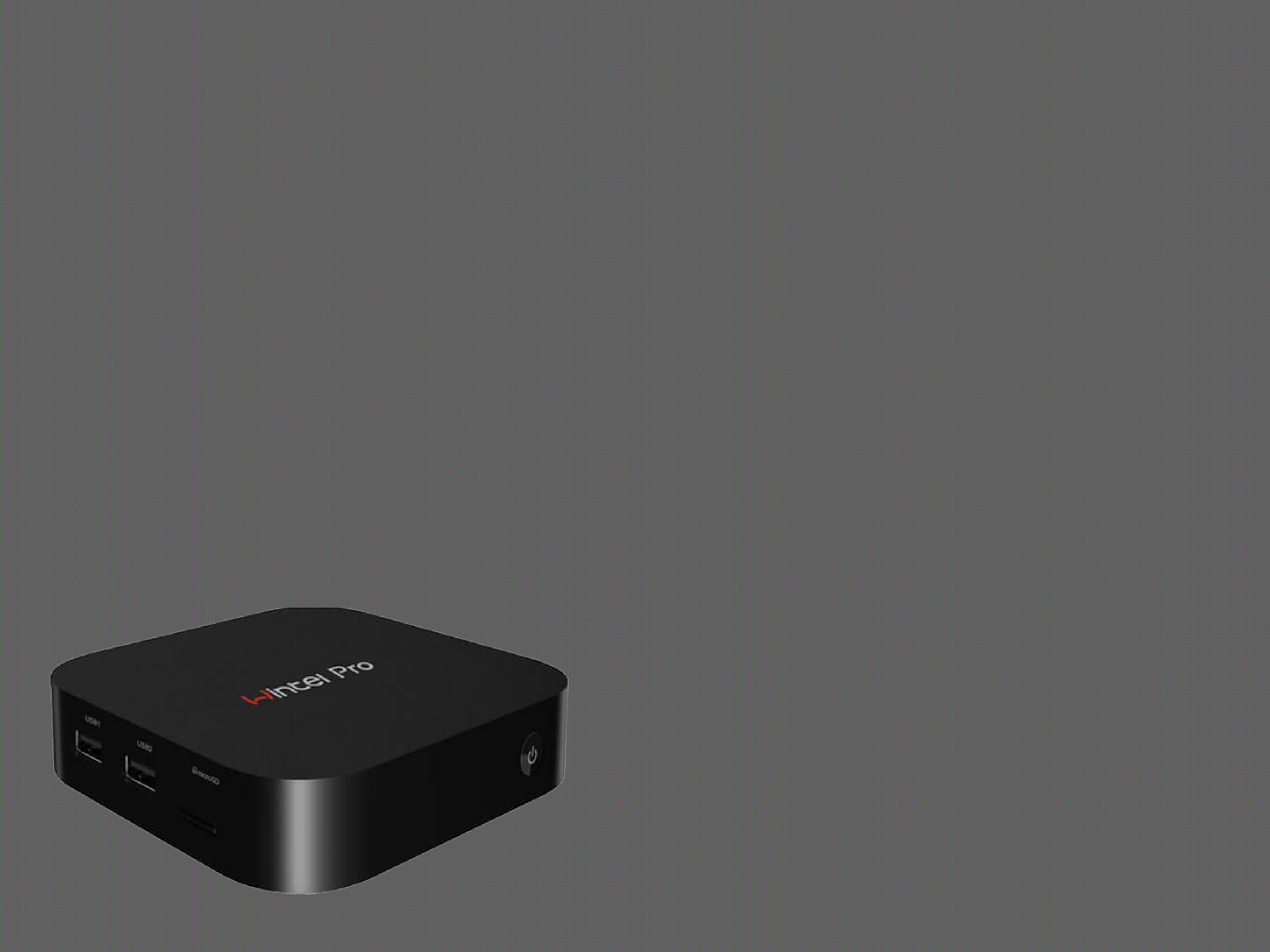 Installation auf €80-Appliance!
MiniPC mit Windows 8 oder 10 
Viel leistungsstärker als Raspberry 
Verfügbar für den kleinen Preis von €80 
Betrieb von bis zu 16 (32) SC auf diesen Geräten 
Black Box Systeme mit niedrigen Specs für kleinere Installationen nicht mehr notwendig
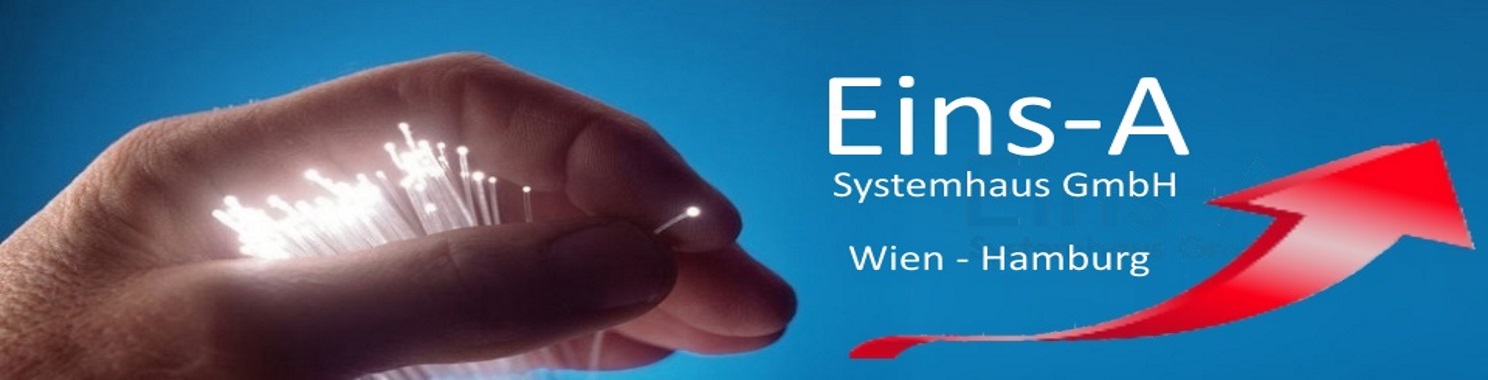 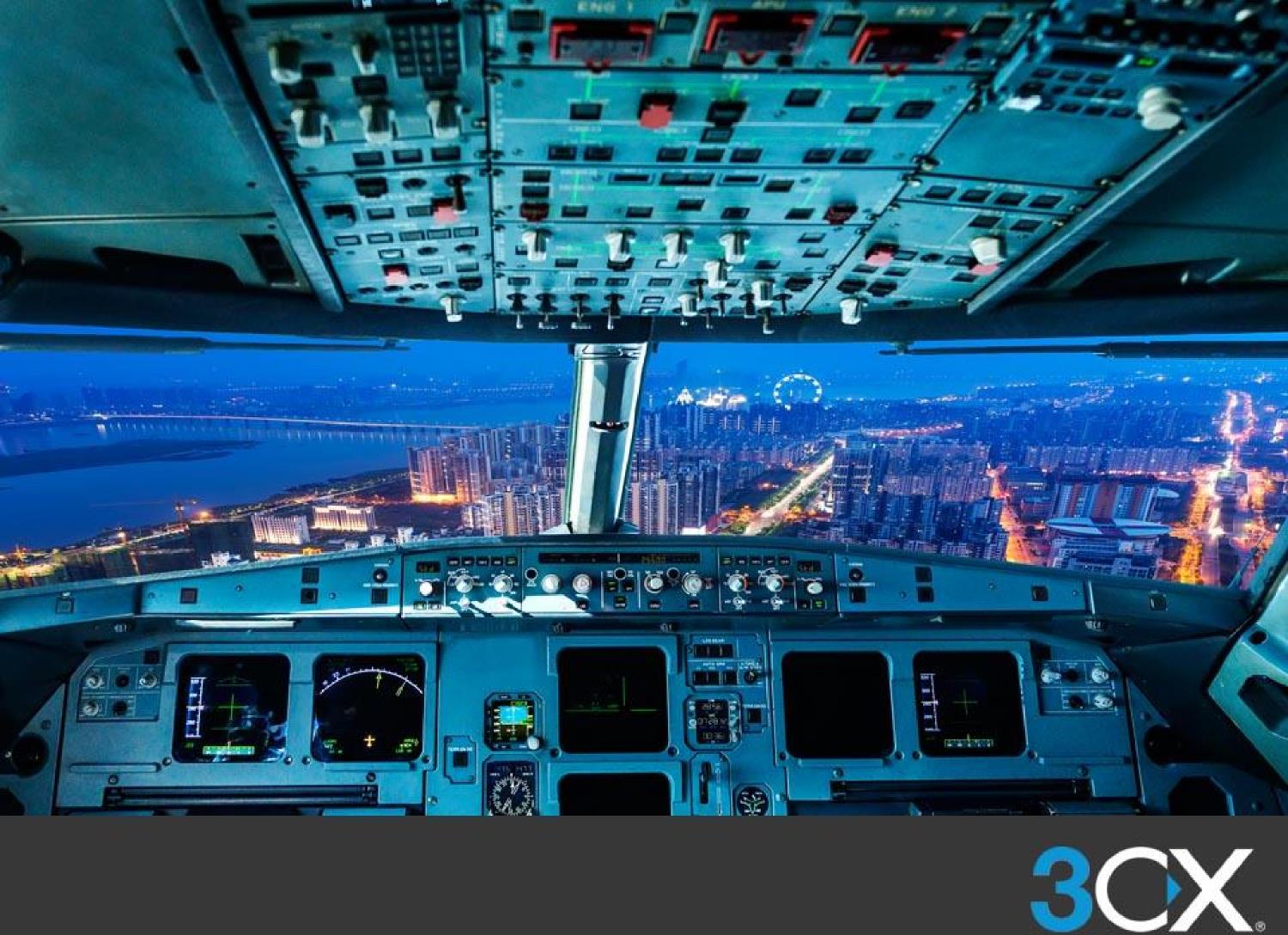 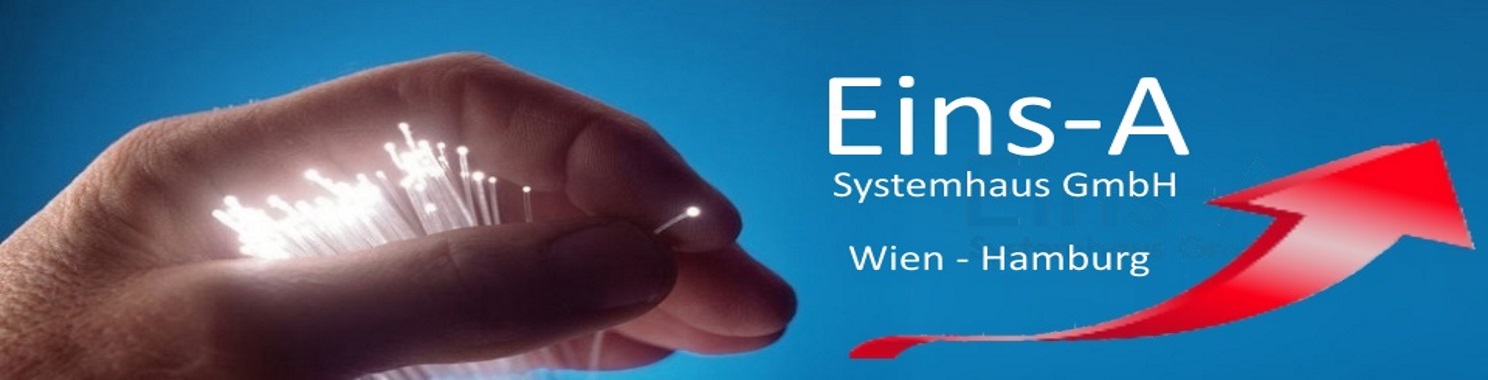 5. Management-Konsole
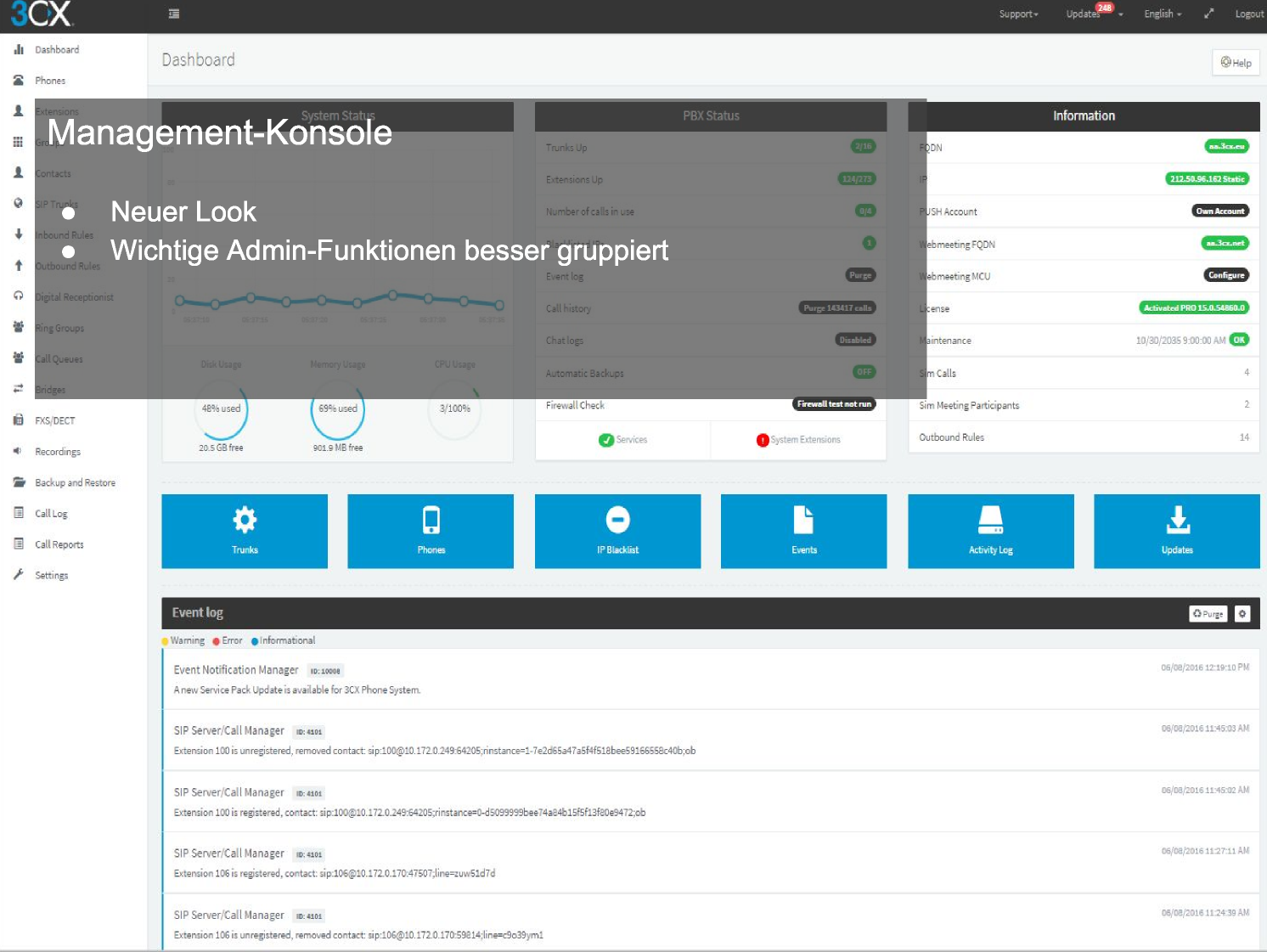 x
'.ciport • Upc 248 Engtish Logout
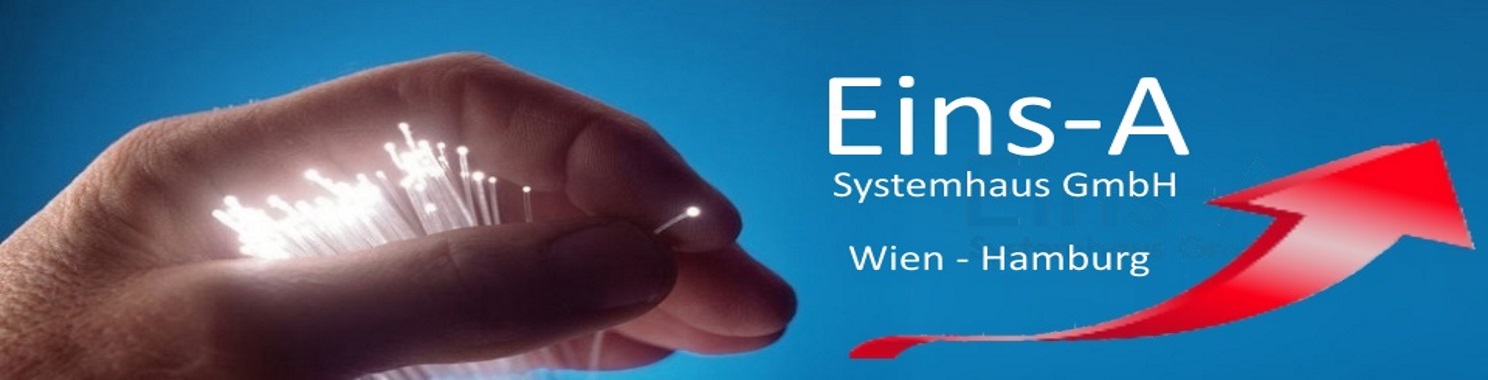 tlE Dashboard 
Phones
Dashboard
PBX Status
Information
Management-Konsole
Eil
Dia
1
Neuer Look 
Wichtige Admin-Funktionen besser gruppiert
SH Account
ebrrestingFQDN eb rnesting Mai
Pwrge
EilE4
Achvated PRI) 15.0654E61.0
intenance
10/30/2035 9D0:09 Aki ce 
4 
2
w
m -Galts
irowell test not run
Sim Meeting Participants Outbound Rules
Firmaff Cher k
4e% used 
20.5691ms
9931, used
FXS/DECT Recordings a Backup and Restore 
Cell Log IM Cala Reports Stings
0 Services
0 _o sem Ertens on2
14
91,19F413 bre
Trunks
Activity Log
411, 
Updates
0
0
Phones
IP Riacklist
0
Eve nt log
Purr
Warring • Error etnformationst
05f0@/2616 1214:1D P 
Ohatit2019 11:10.0S 
116163,19.016 11:15:02 Mir 
CeDaP10161127:11 Atf 
Ctear2016 1124:M1 A34
Event Notification Manager LIMADOE 
A nm Service Pack Update is available for XX Phone System.
SIP Senier/CalL Manager ak 41EPL 
Extension 109 is un registered, removed contact: sip:100@l0.17/9.249:9420.57instance=1-7e2d9Sa47a5f4fSlahee5915fiSS3c4013;ob
SIP Seruer.+Cal I Manager ax nal 
Extension 100 is registered, contect: sip:100l10.1720_24854295;rinstance=0-id509990Sbee74aeRb155f13f99e9472;eb
SIP ServerKai I Manager im am 
Extension 10E is registered, contact: sip:10411917211170:47507;firteuwE1d7d
SIP Server/Cal I. Manager ax net 
Extension IOS is unregistered, removed contact: sio:10(410.1720.17fIcE9014;line=c9o39ymi
Phones 1-14
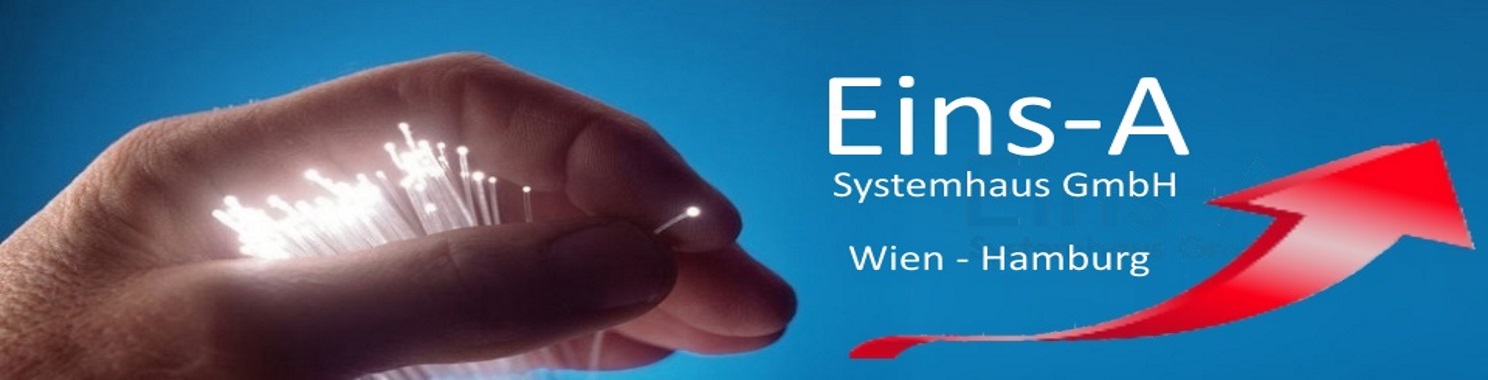 Phones
SIP Trunks Hel.p 
51P Trunks
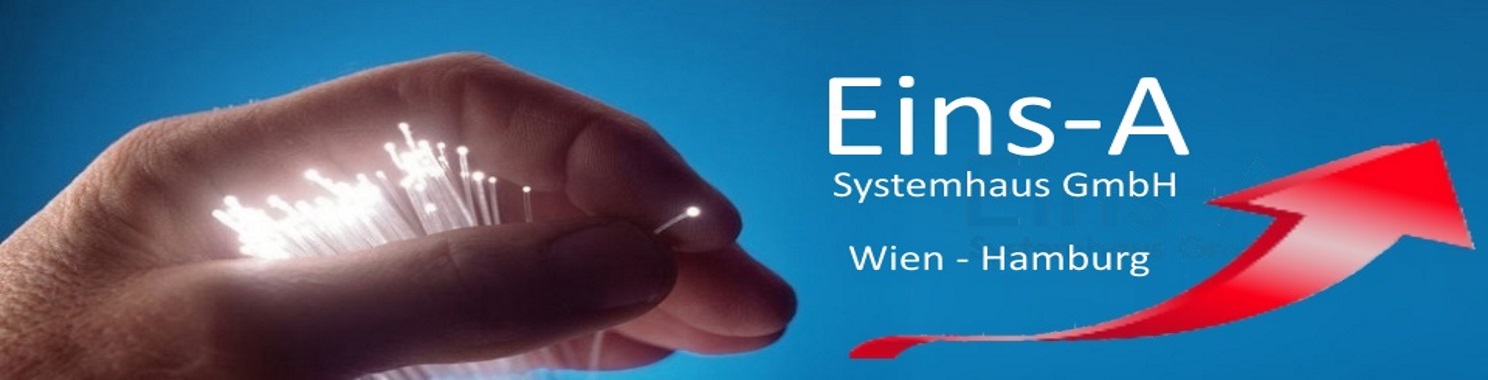 1 Search —
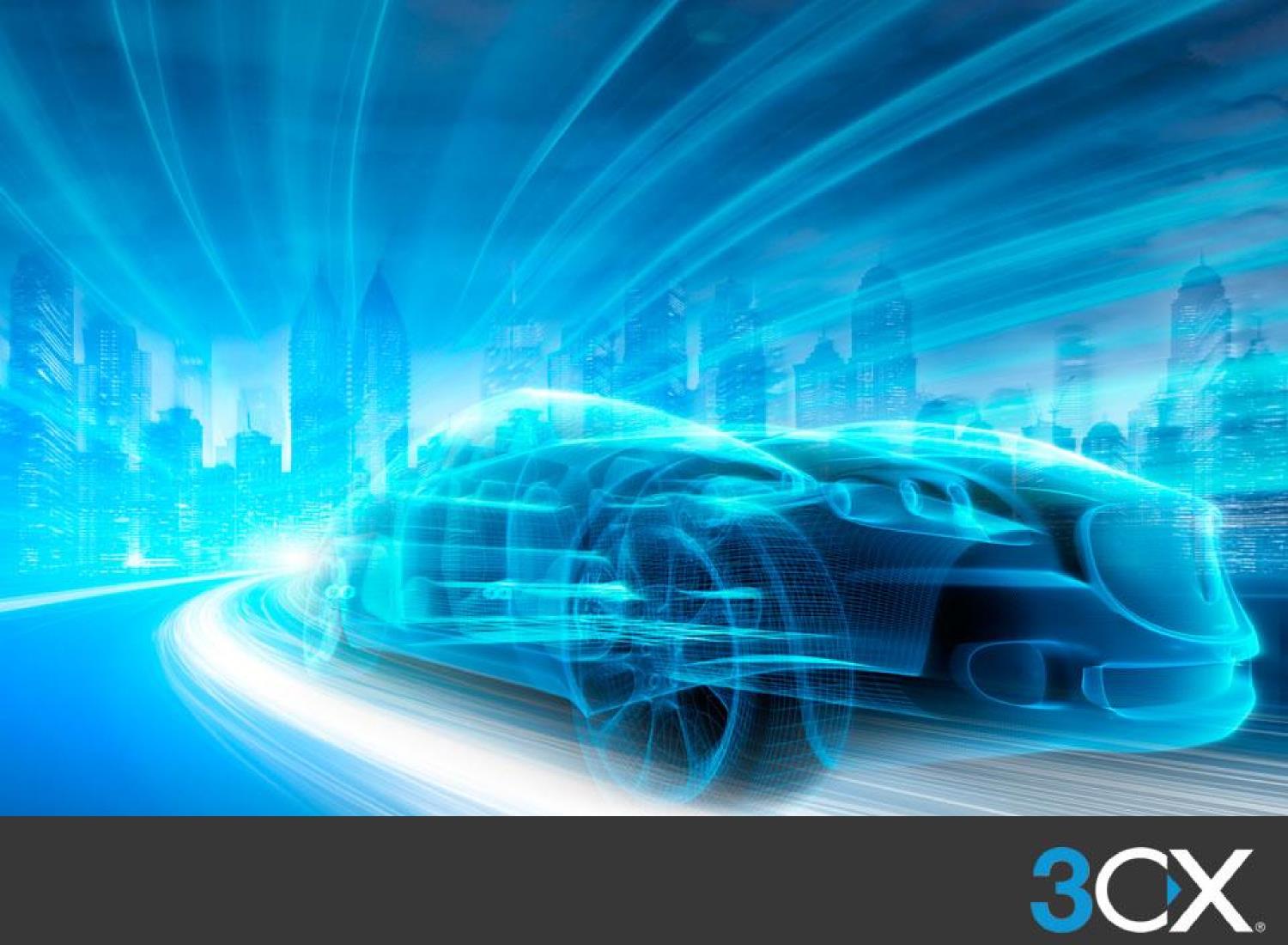 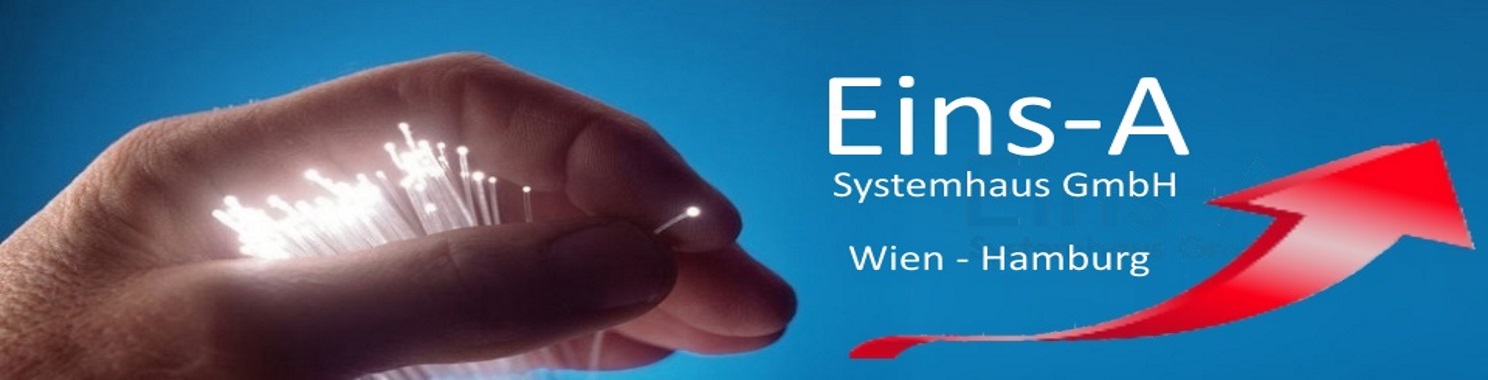 6. Verbessertes User Interface
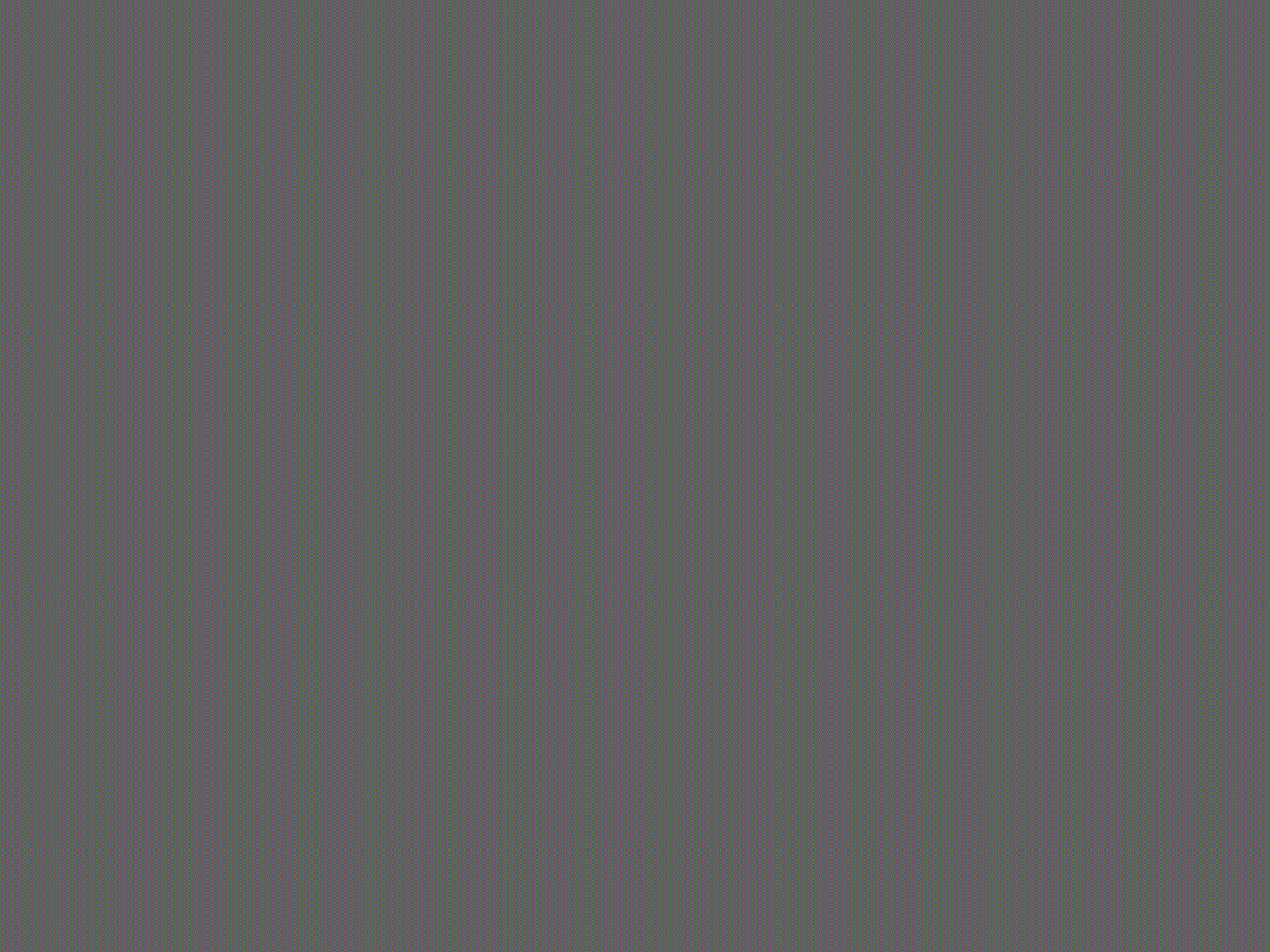 Desktop Clients
Neuer Look 
UI ist mehr UC-like 
Intuitiver 
Zentral provisionierbar 
Mehr Themes
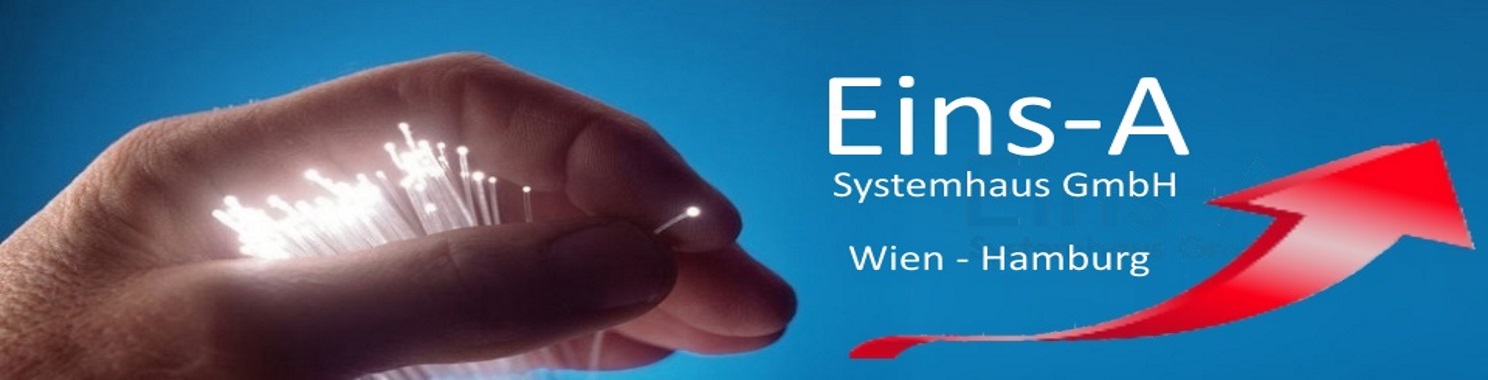 5 Themes zur Auswahl
C X x 
Monique Ferrara Avoilabfe • 
C11 • No PhoneConneded 
Enter name or numbe• . E E Saum. 
114 Monique Ferrara 
010 Xanthi Zachariou 
100 Gareth James 
101 Home MT EXT 
102 Maria Johnson 
103 Nick iHome 
104 Jonas Fung 
108 Dexter Morgan 
106 Emily White 
107 Ricky Dalli riger 
108 Lia Caren 
109 Nicholas Kirk 
110. Roland Saad 
111 Sandy Martin 
112 Shana TwainGV
CX 
Monique Ferrara Availabbe • 
Q
C X
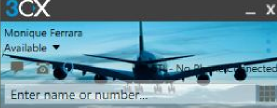 x
Monique Ferrara Available
Monique Ferrara Available ••• 
Q Cri - No PhoneCEnnec.d 
Enter name or mürber.. E!! 
+ Sales 
114 Monique Ferrara 
010 Xanthi Zachariou 
100 Gareth James 
101 Home M t EX1 
102 Maria Johnson 
103 Nick iHorne 
104 ionas lung 
105 Dexter Morgan 
106 Emily White 
107 Ricky Dellinger 
108 Lia Caren 
109 Nicholas Kirk 
110 Roland Sand 
111 5andy Martin 
112 Mama TwainGV 
•
1=11 • No PhöneCornecte :
CI
!!!
Enter narre or n umher_
Enter narre or numbci.
Enter name or num her
Sales 
114 Monique Ferrara 
010 Xanthi Zachariou 
100Gareth James 
101 Home MT EXT 
102 Maria Johnson 
103 Nick iHorne 
104Jonas rung 
105 Dexter Morgan 
106 Emily White 
107 Ricky Dellinger 
108 Lia Caren 
109 Nicholas Kirk 
110 Roland Sand 
111 Sandy Martin 
112 Shana TwainGV 
•,, . •
Salm 
114 Monique Ferrara 
010 Xanthi Zachariou 
100 Gareth James 
101 Home MT EXT 
102 Maria Johnson a. 
103 Nick iHome 
104 Jonas Fung 
105 Dexter Morgan 
lel Emily White 
107 Ricky Dellinger 
108 Lia Caren 
109 Nicholas Kiri: 
110 Roland Sand 
111 Sandy Martin 
112 Shana TwainGV
.29 F.1 G de;
it i ra, xto
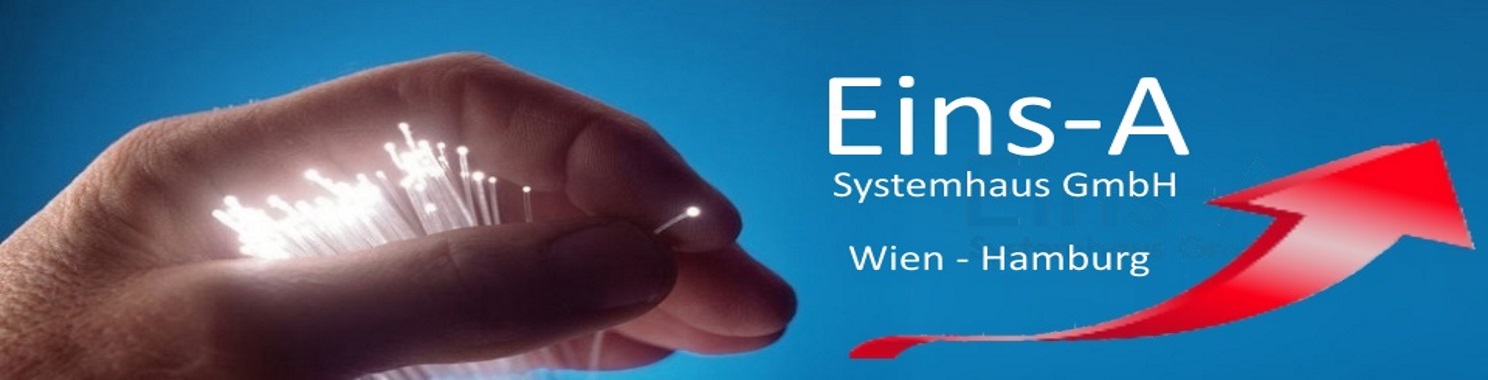 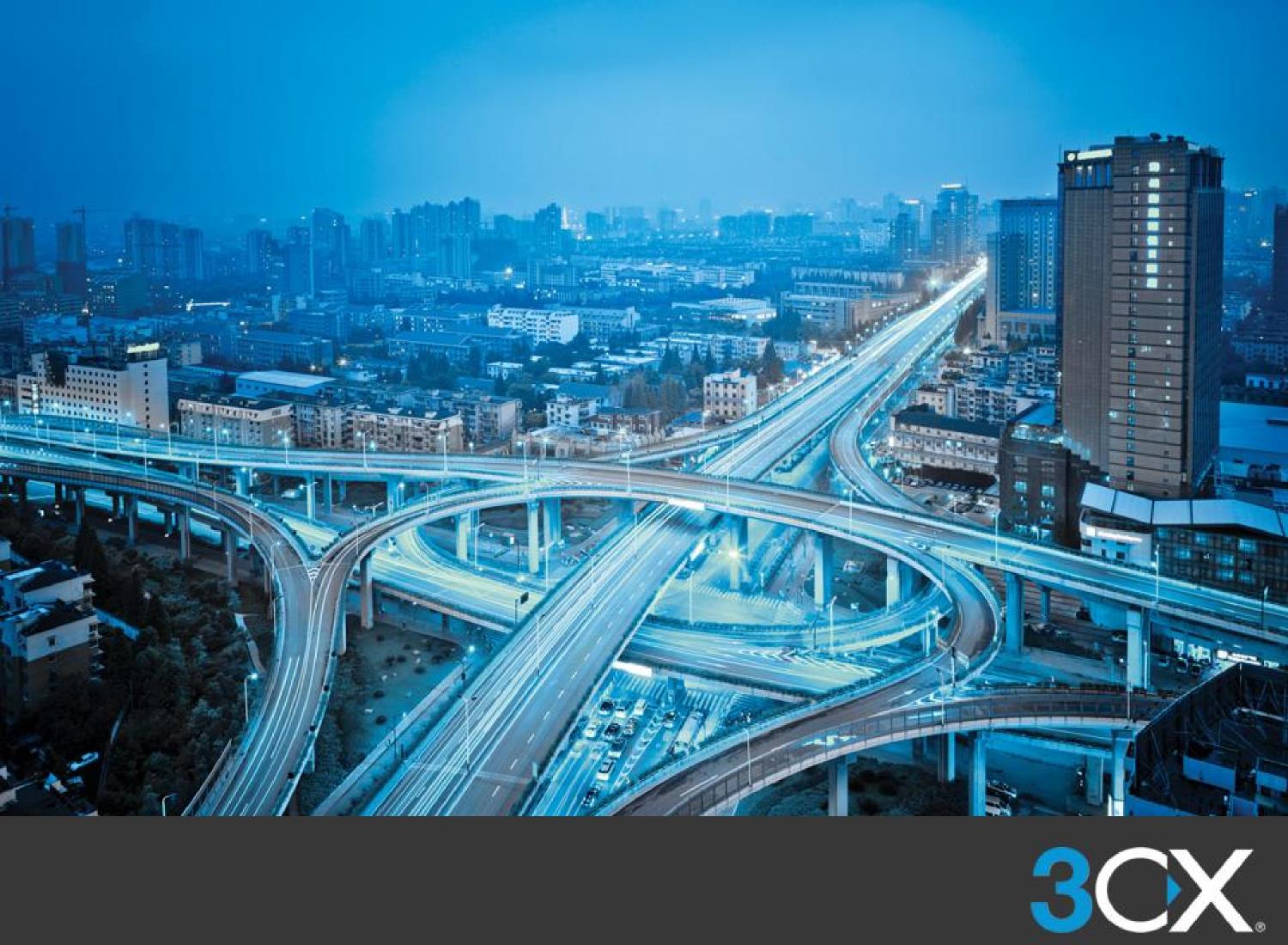 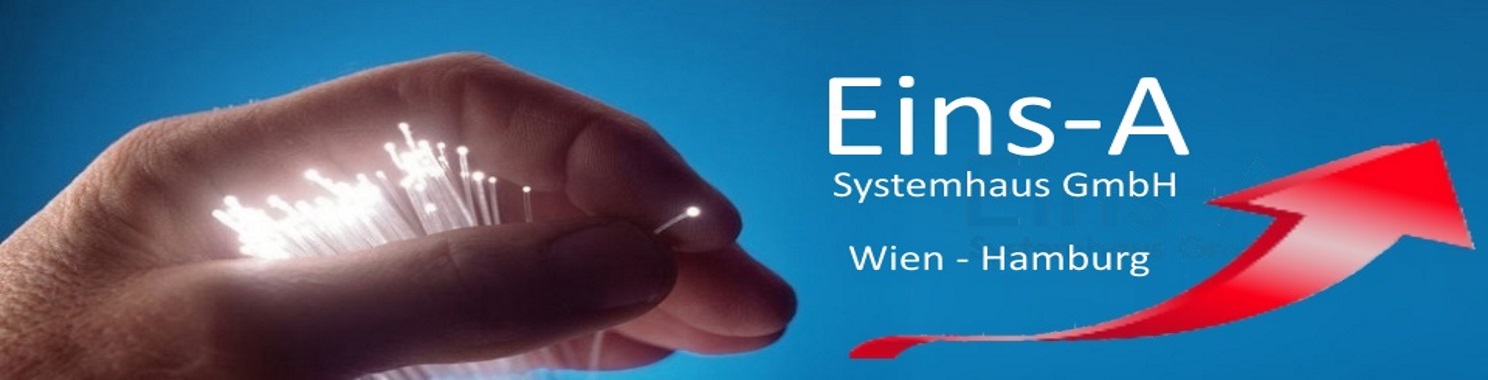 7. Offen integriert
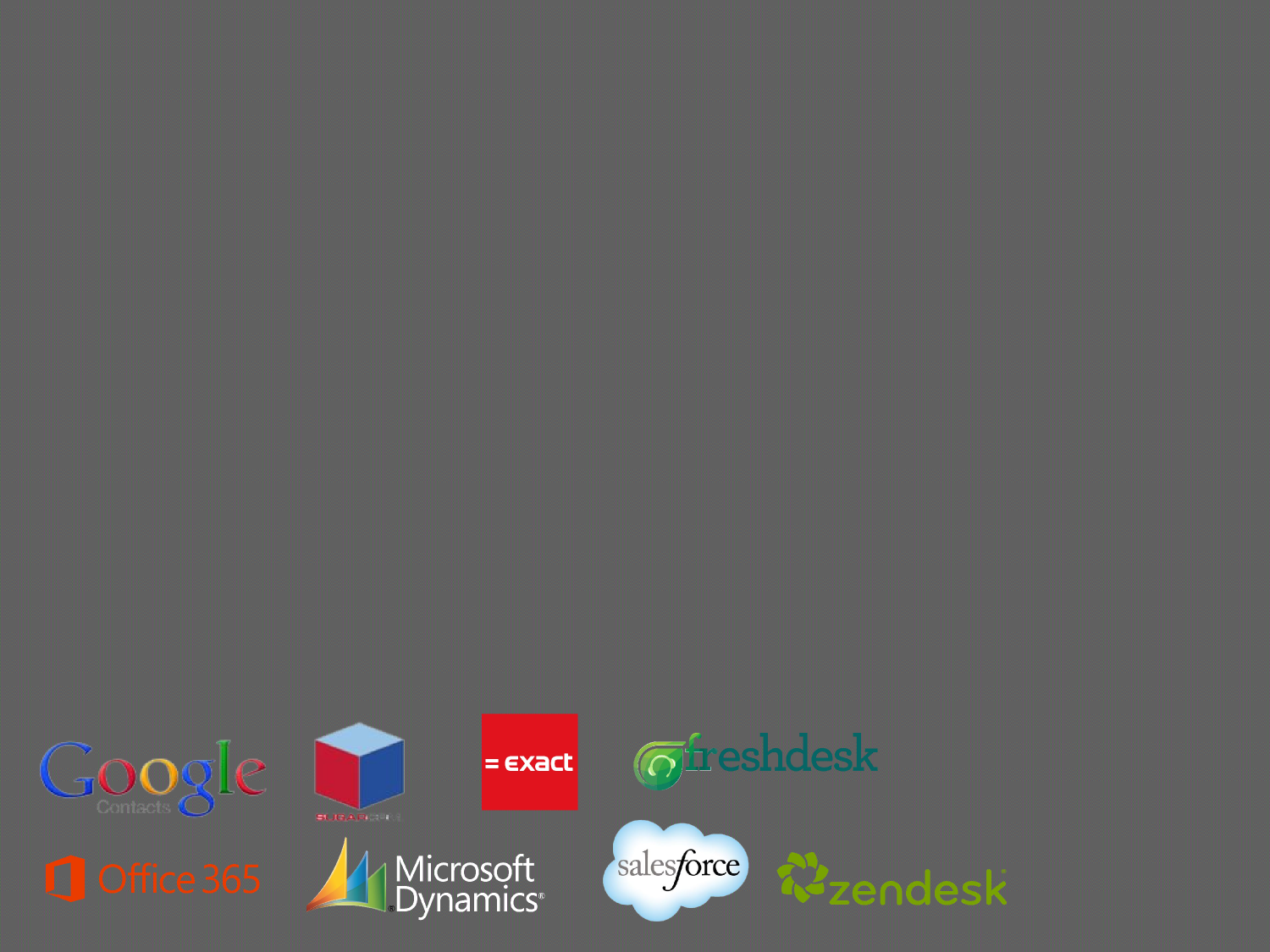 Verbesserte CRM Integration
Mehr CRM-Integrationen 
Exact, Freshdesk und weitere werden folgen 
Zentral provisionierbar über Konsole 
Keine Notwendigkeit mehr der Desktopinstallation 
Verfügbar in PRO Edition
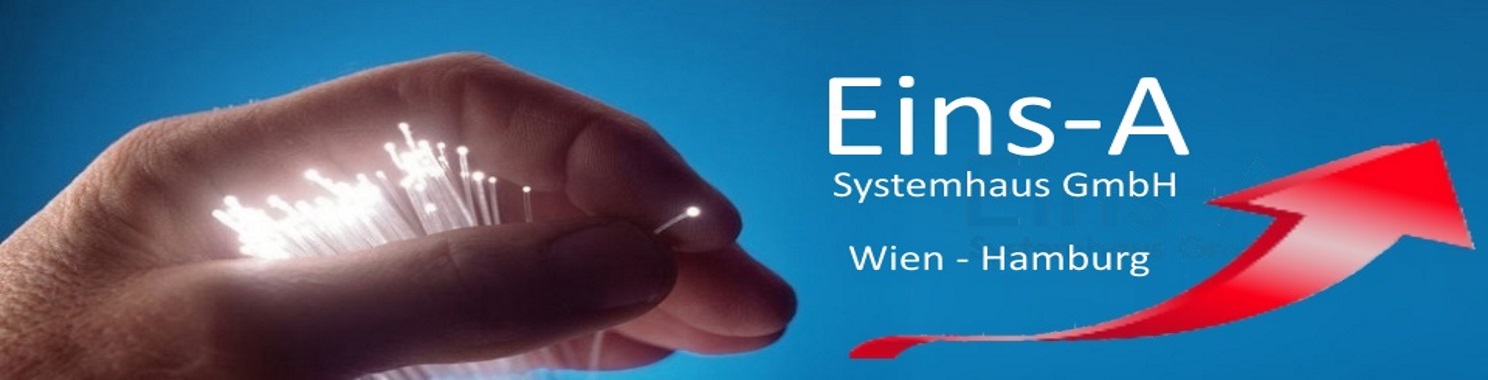 Scripting Interface 
Einfach zu verstehende Logik 
Adaptierbar für neue oder spezielle Integrationen 
Bestehende CRM-Integrationen sind Open Source
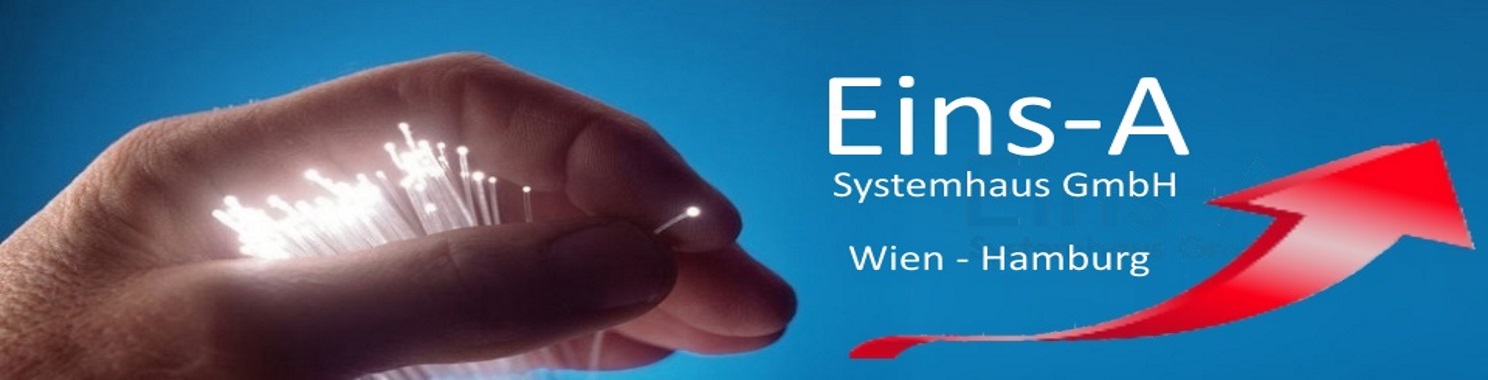 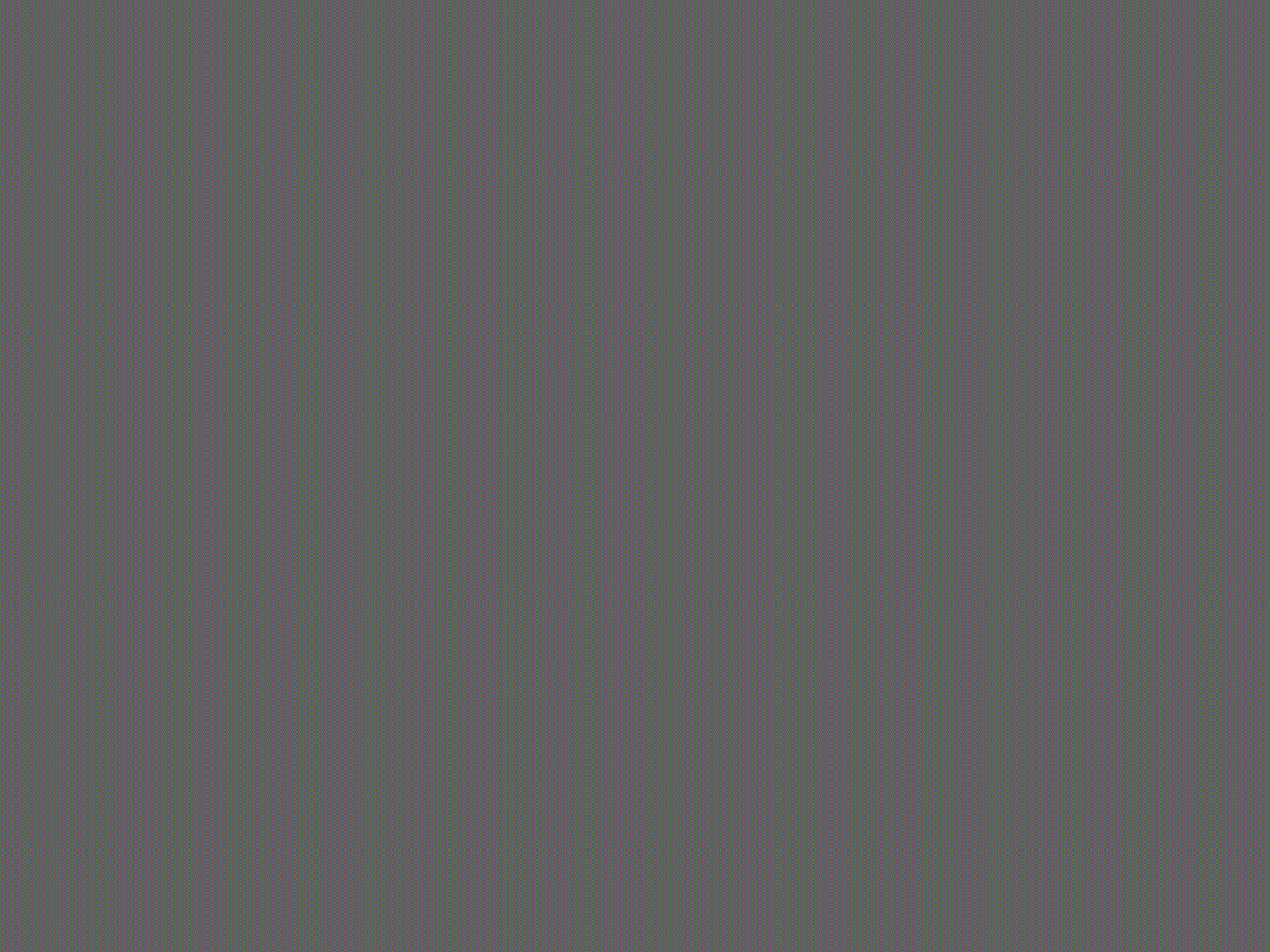 Erstellen von leistungsstarken Applikationen:
CRM-Integration 
Support/Contact Centre-Integration, z.B. freshdesk 
Call Logging/Processing 
Skripts für ausgehende Anrufe
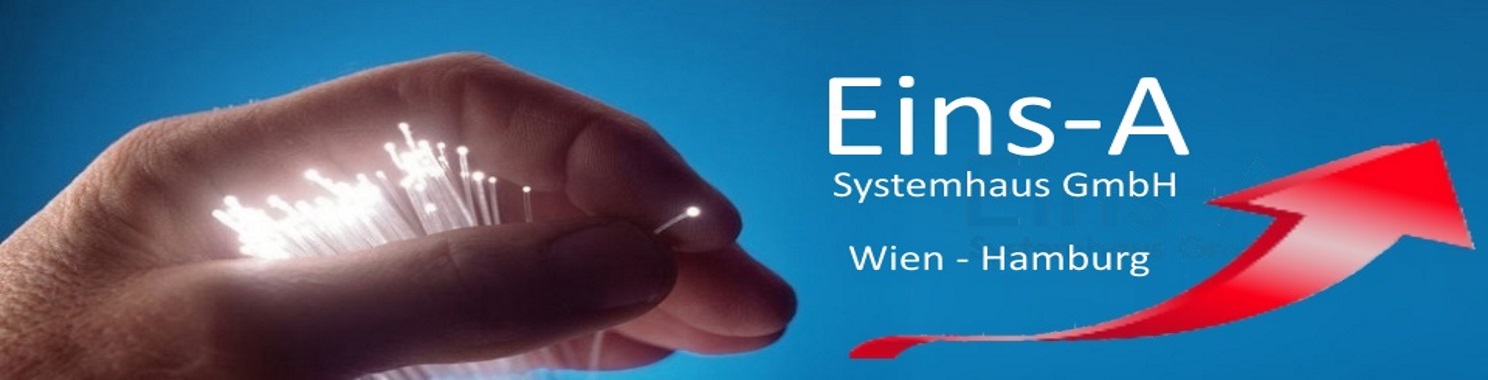 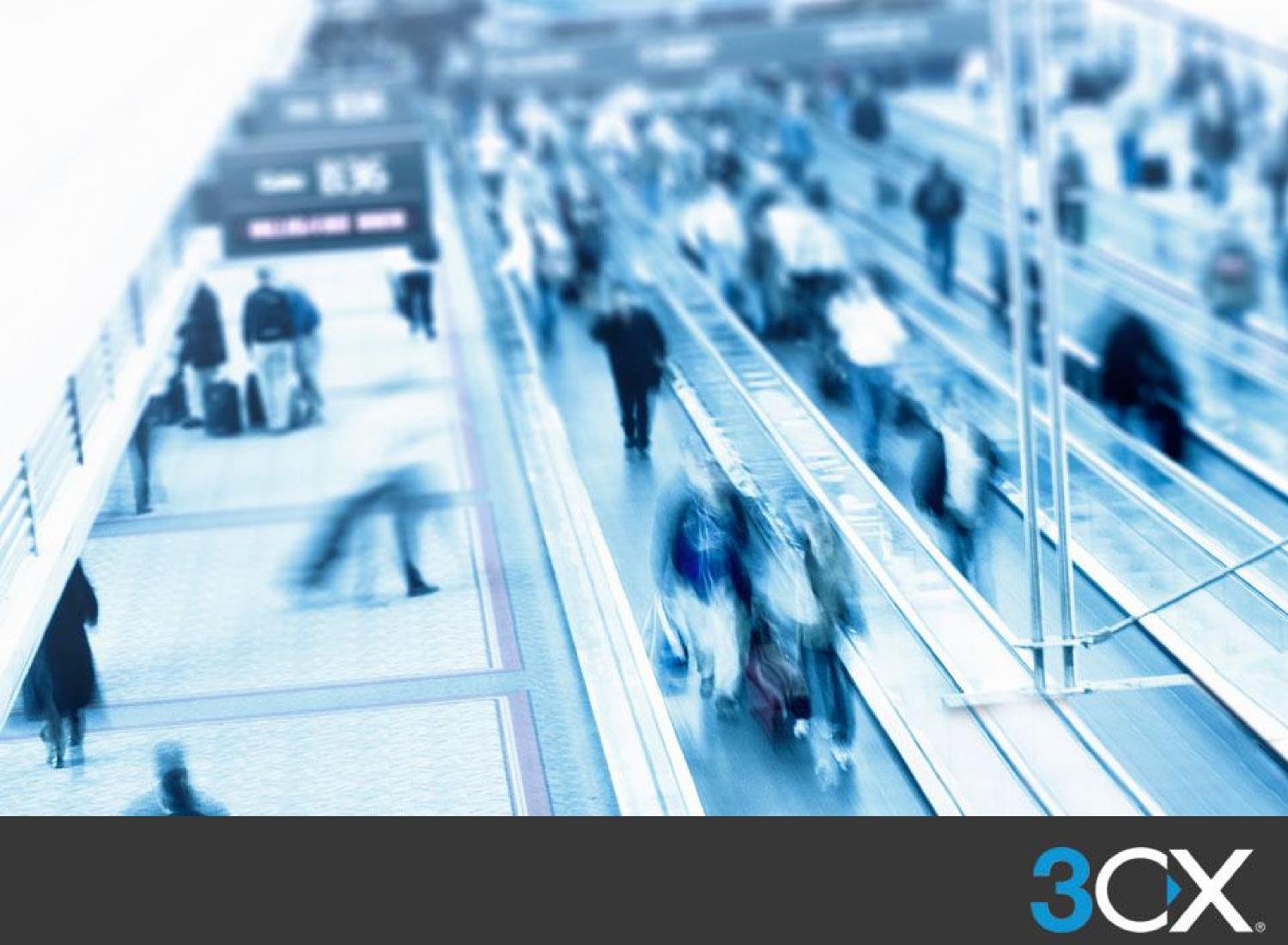 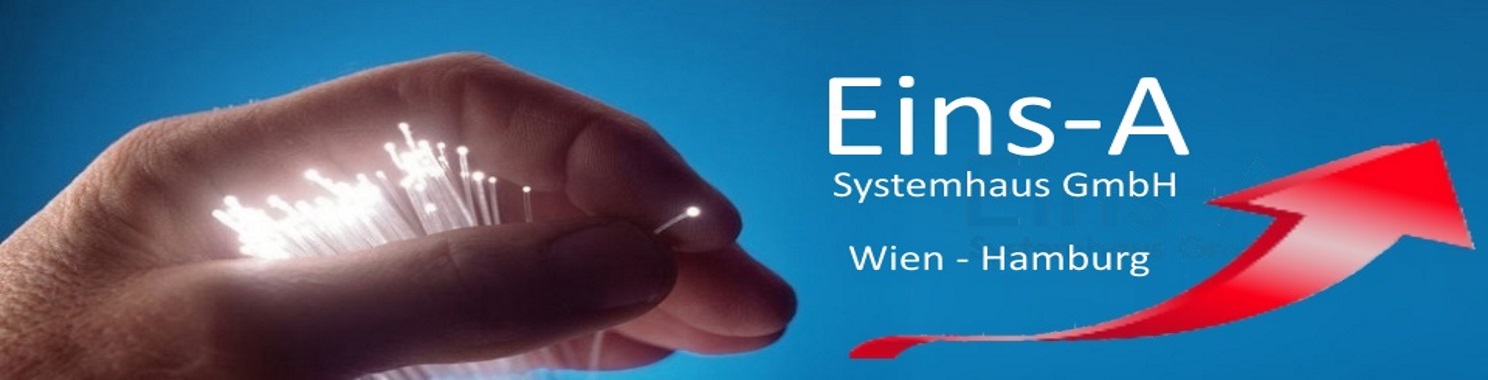 8. Video Conferenced
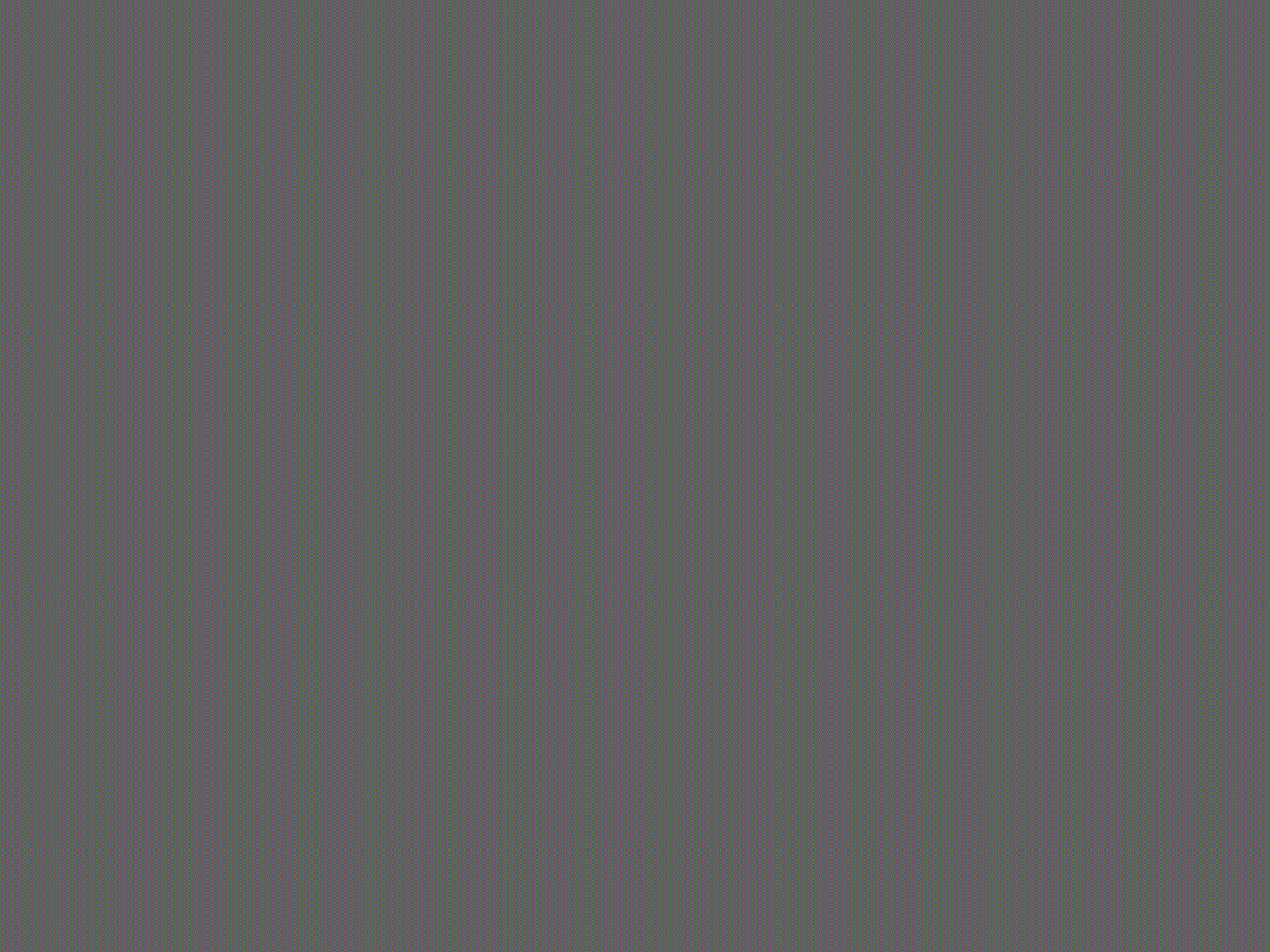 Verbesserte Plattform
Reduzierte Bandbreitennutzung 
Einfaches, Clientloses Zuschalten 
Clientlos auf Desktop (Chrome & Firefox) 
iOS und Android Clients für verbessertes Mobilverhalten
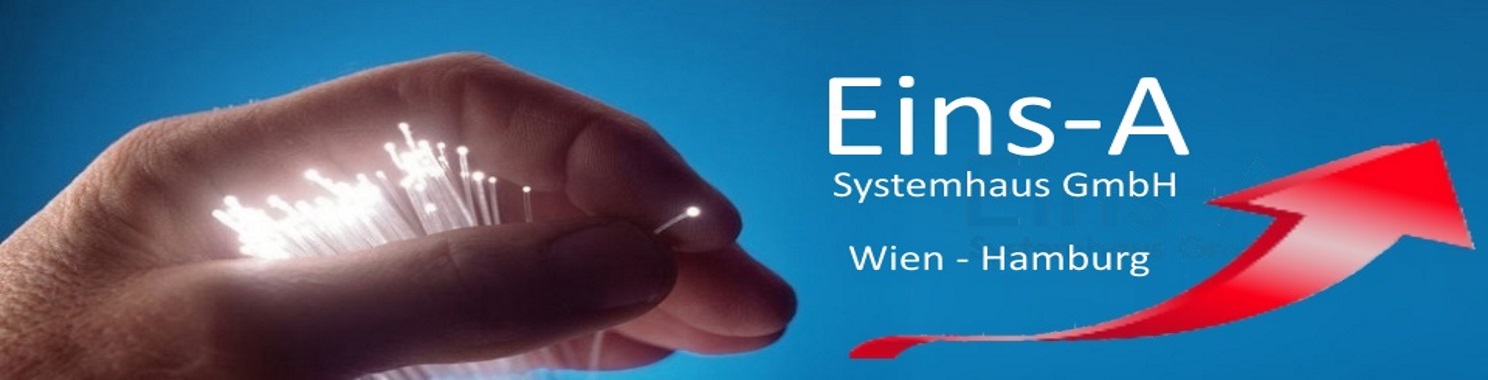 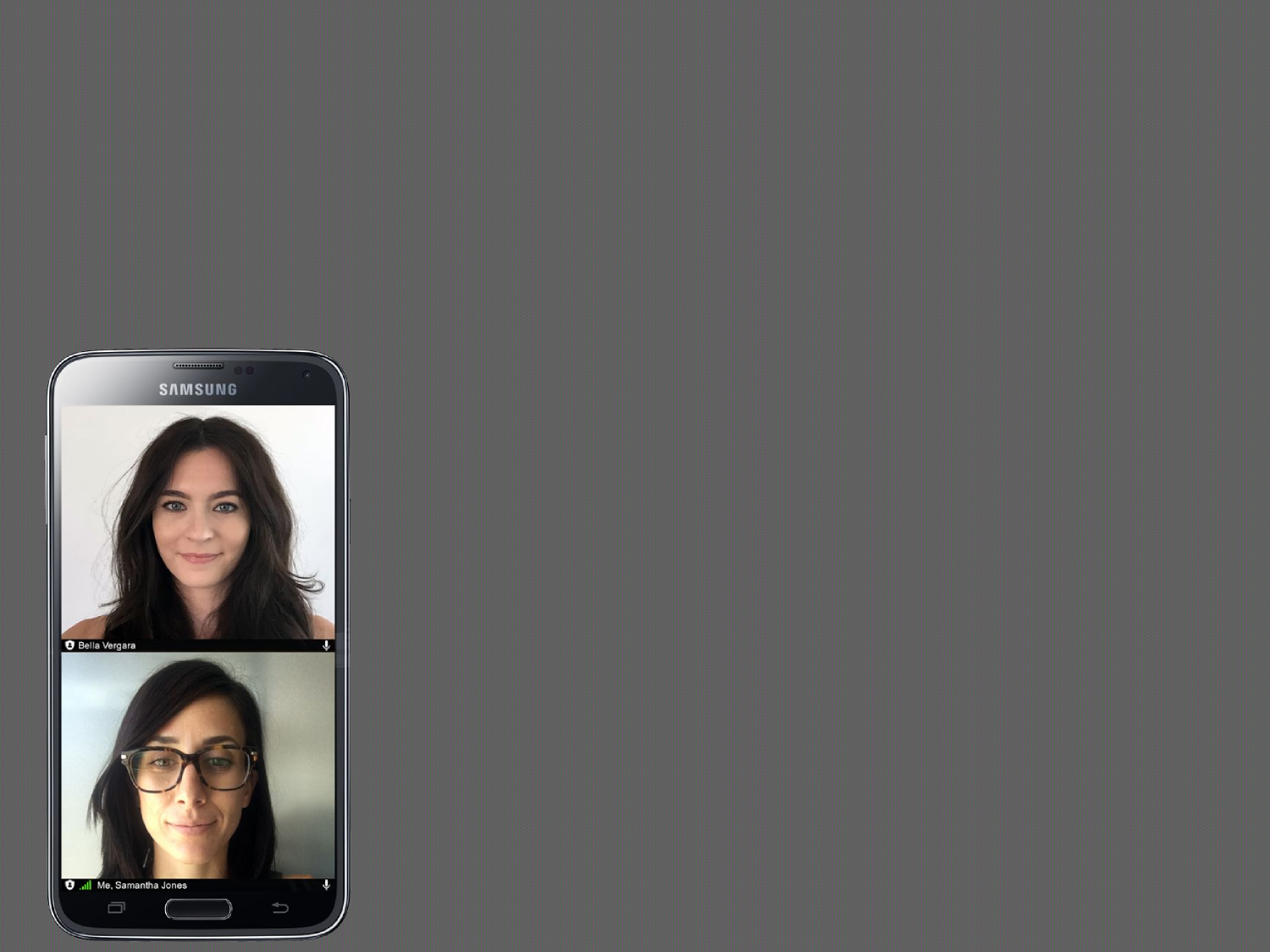 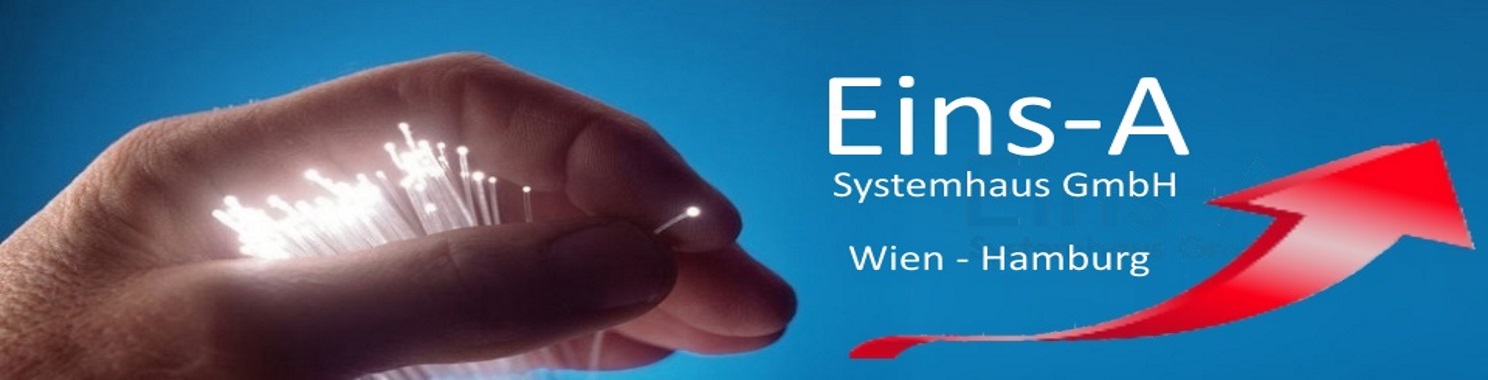 Saubere Integration
Automatisches Setup 
Start oder Planen von Konferenzen vom Client aus 
Persönlicher WebMeeting-Raum - Click2Meet-Link für Sofortkonferenzen 
Verbessertes Interface
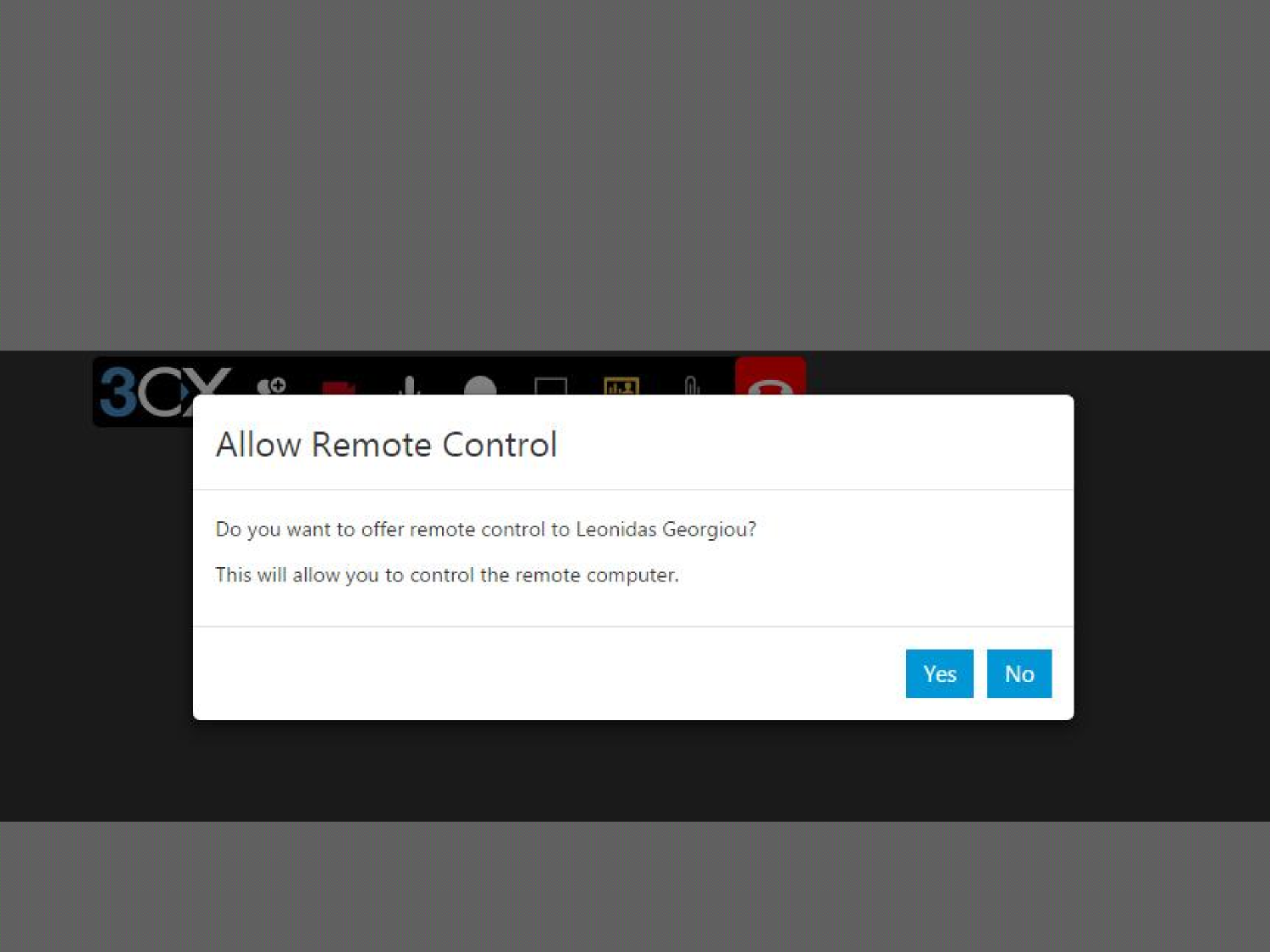 On Demand Remote Control
Ähnliche Funktionalität wie Teamviewer 
Integriert mit Warteschleifen 
Warteschleifenähnliche Funktionalität für Remote Control, Präsentationen 
Aufsetzen eines leistungsstarken Contact Centers
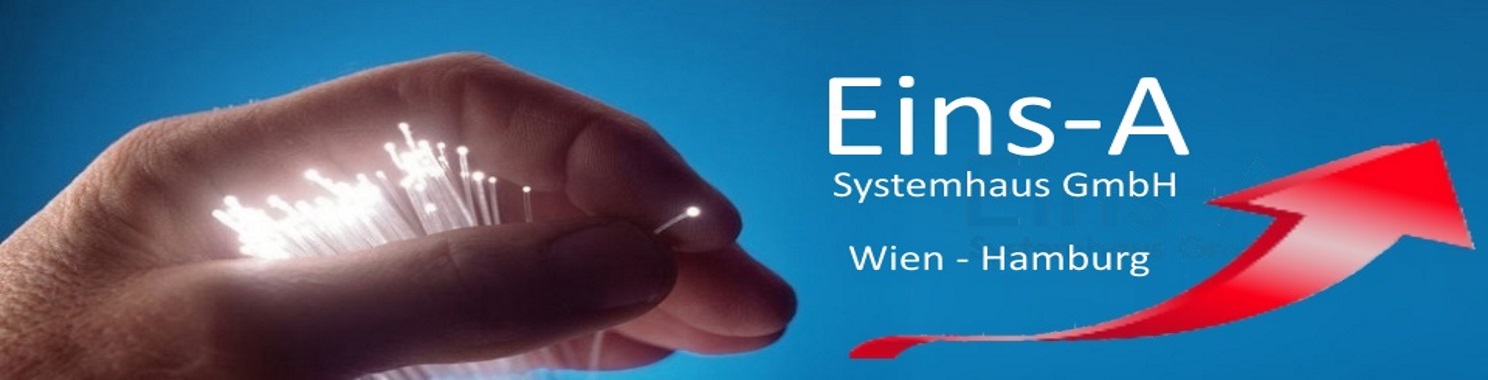 Brandable Interface
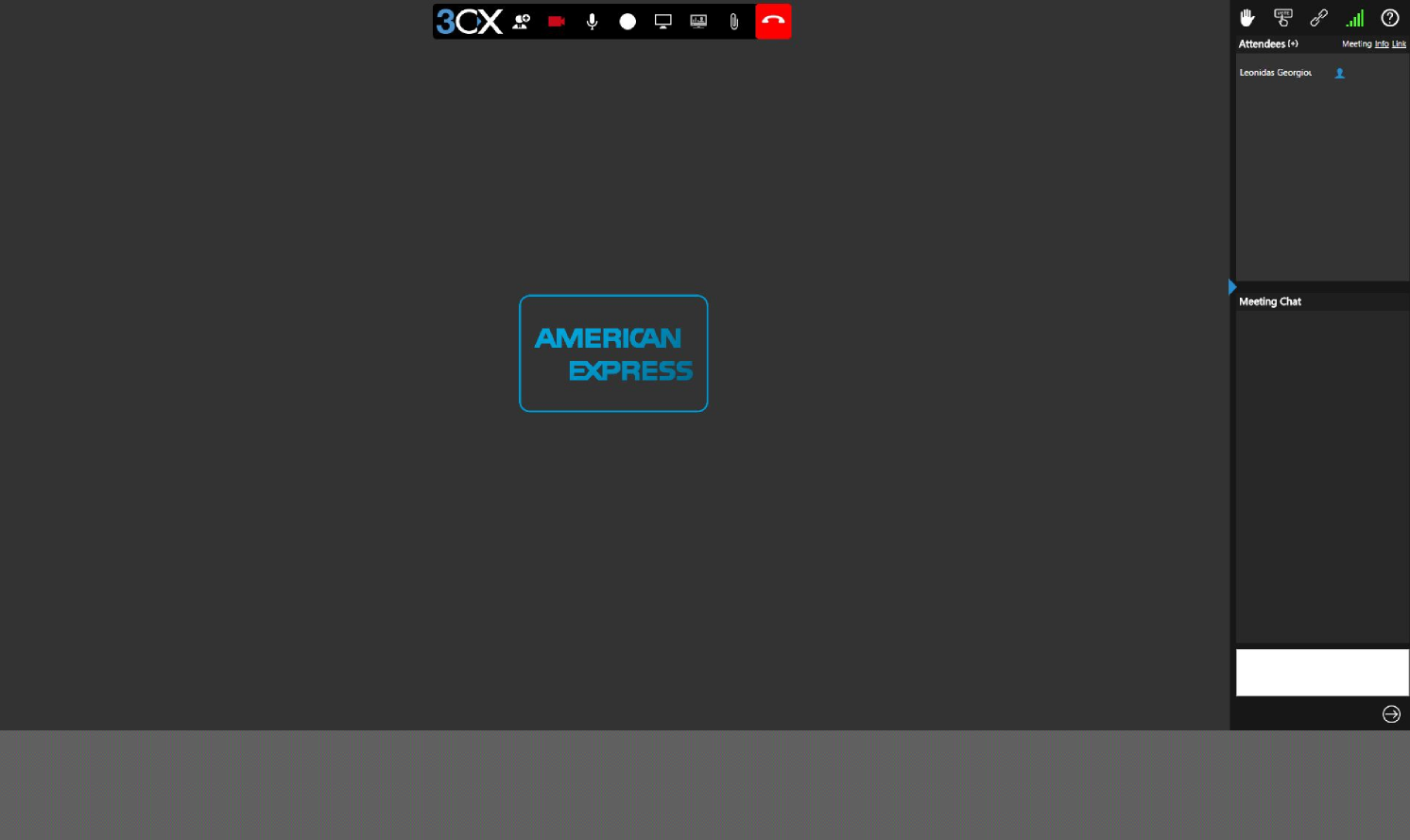 CX-
All 0
1, • 1=1
Mtendeniet Meeting Info Link
Le^niclas Georgia.
Meeting Chart
AMERICAN EXPRESS
e
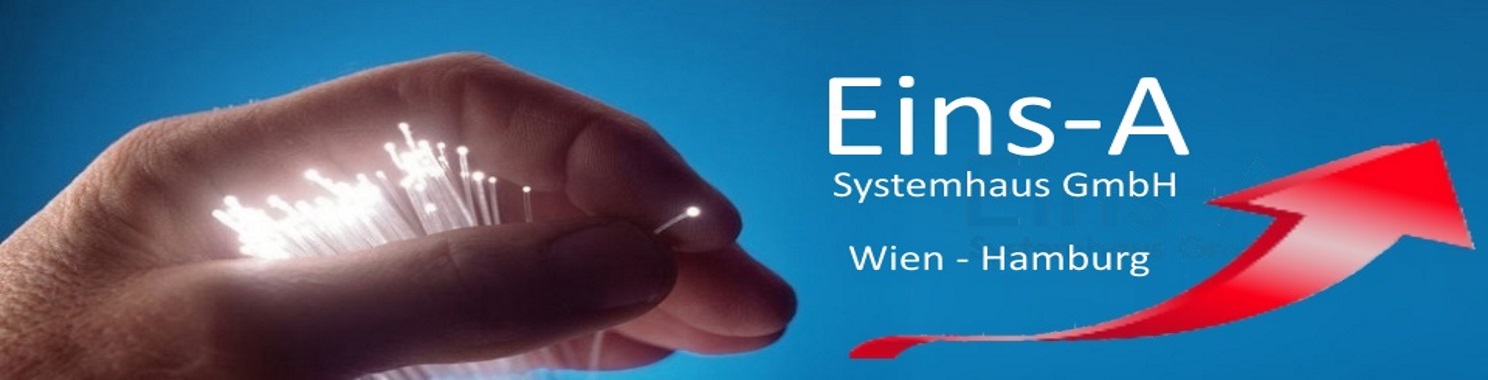 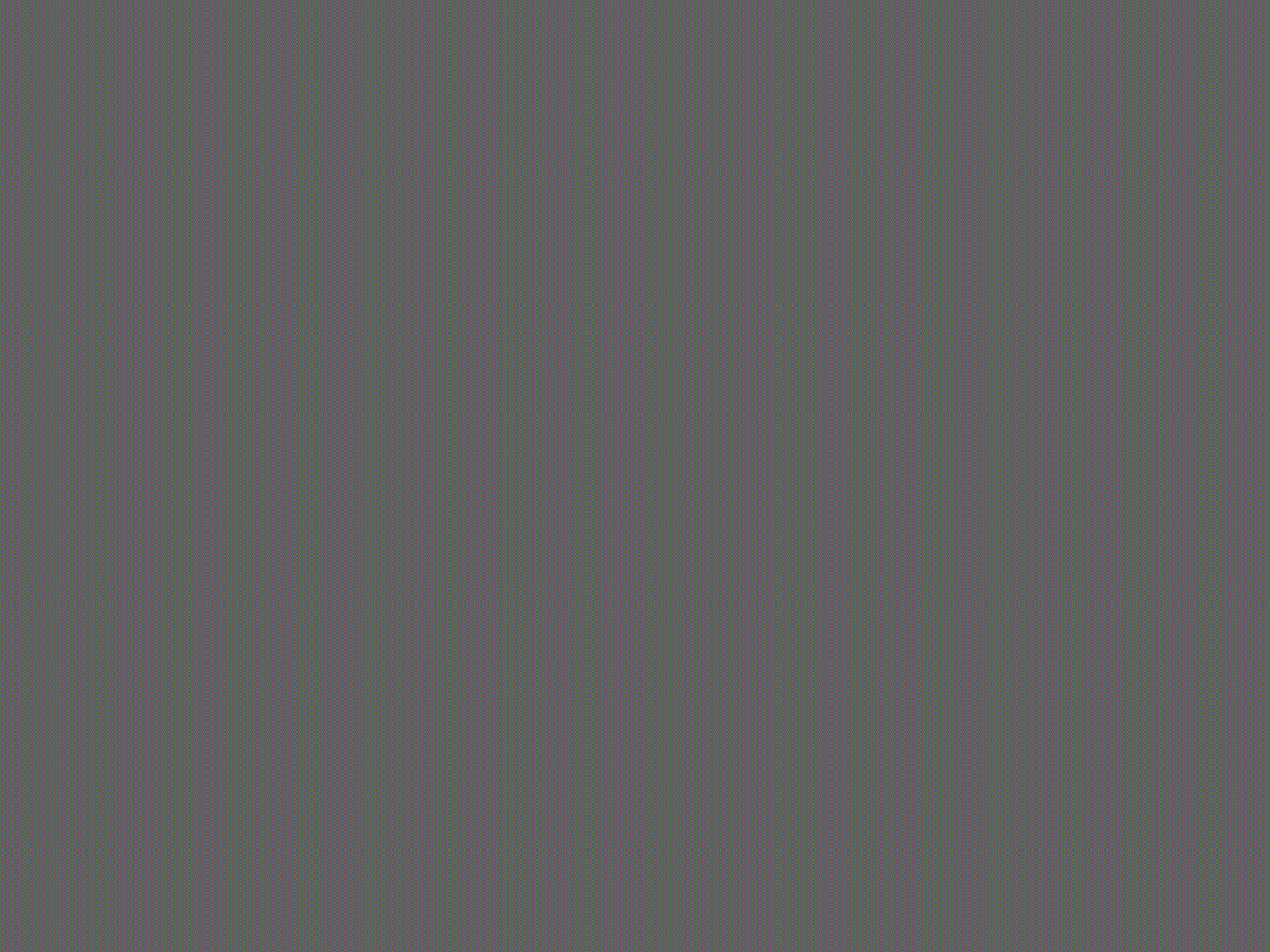 Free / Low Cost
25 simultane Teilnehmer kostenlos in PRO Edition 
10 simultane Teilnehmer in Standard Edition 
5 simultane Teilnehmer in der Free Edition (PBX Edition) 
Kostengünstige Upgrades auf 50/100 simultane Teilnehmer
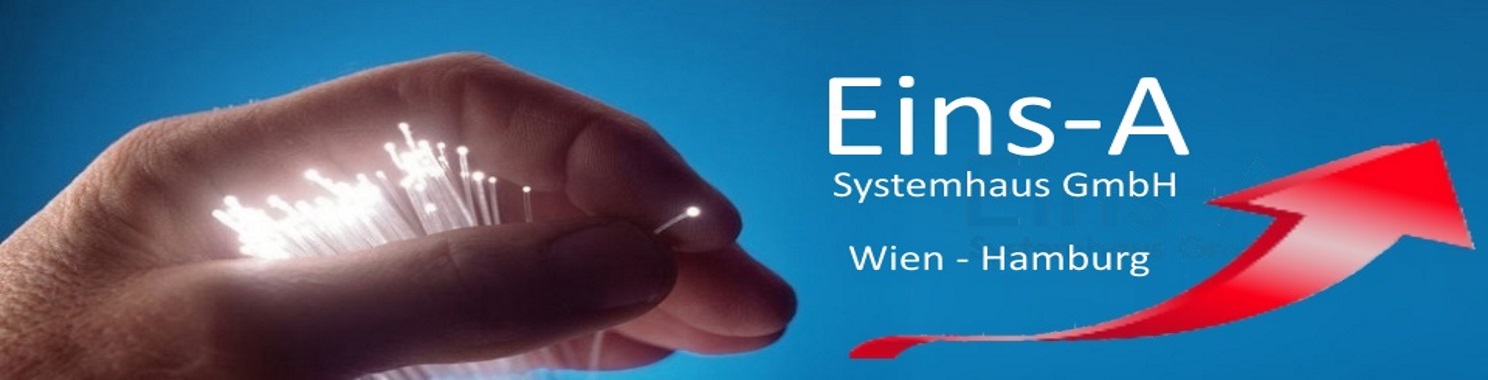 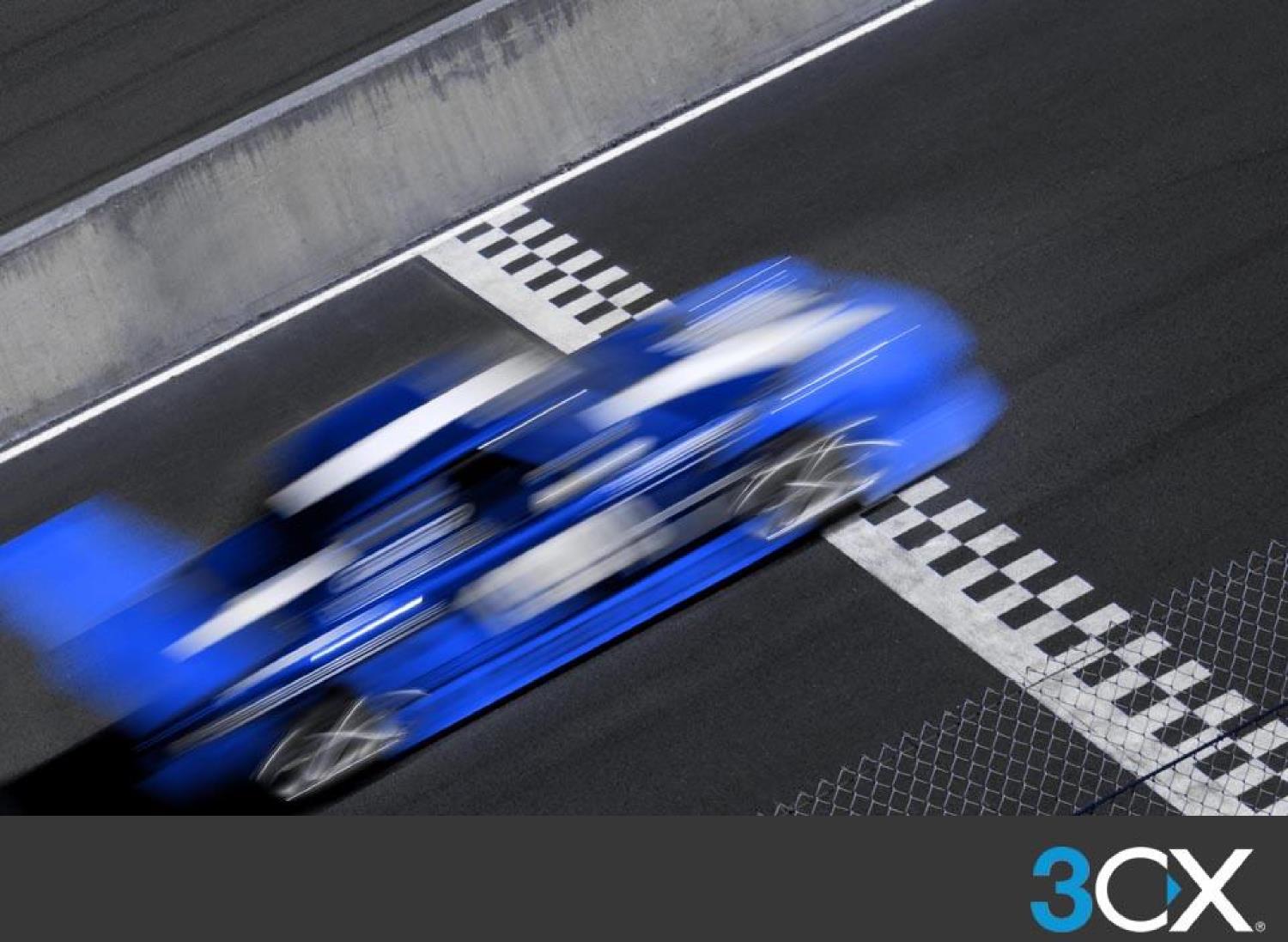 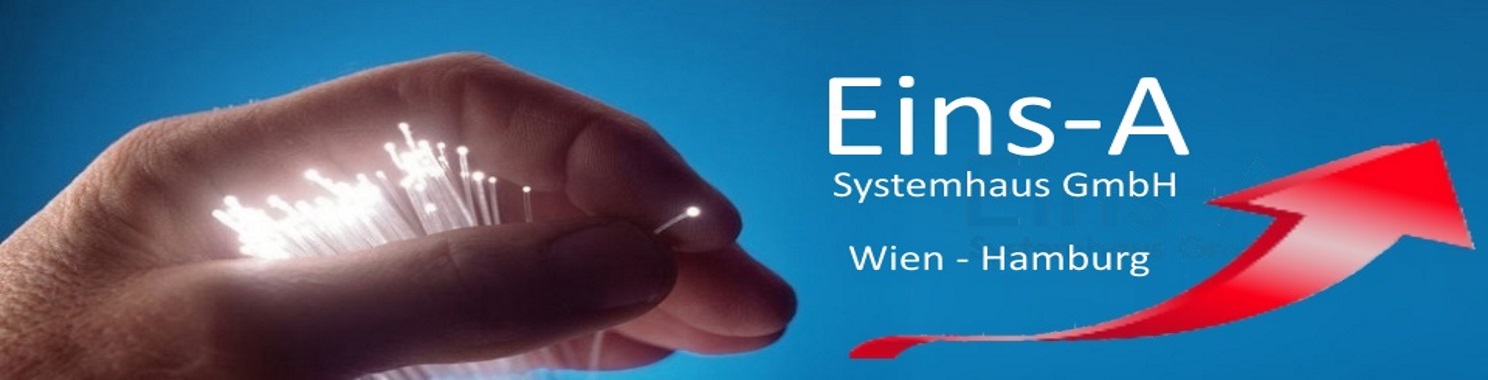 9. Noch wettbewerbsfähiger
Free Edition (PBX Edition) 
8 SC-Lizenz 
Keine Warteschleifen, Reports, Bridges 
1 SIP Trunk
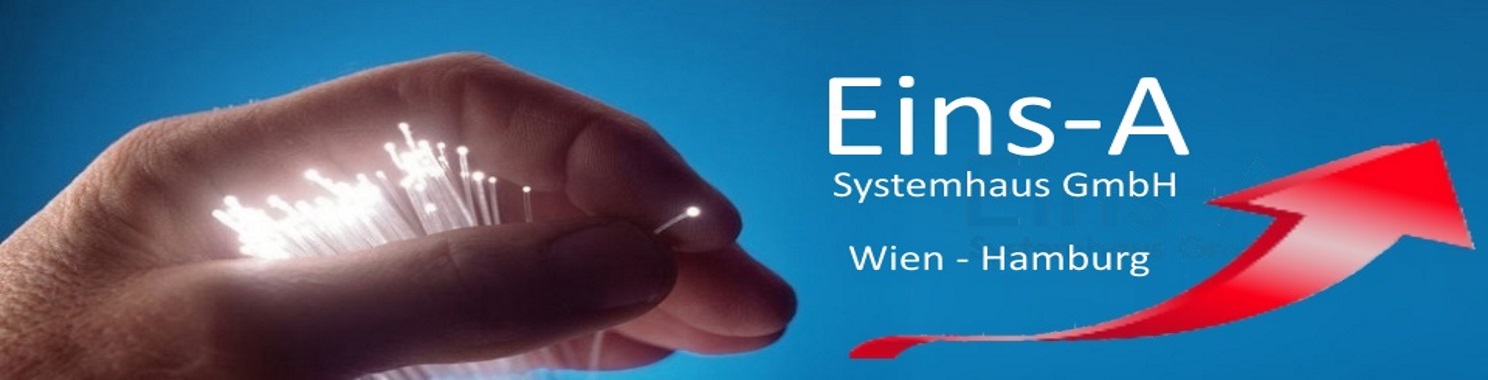 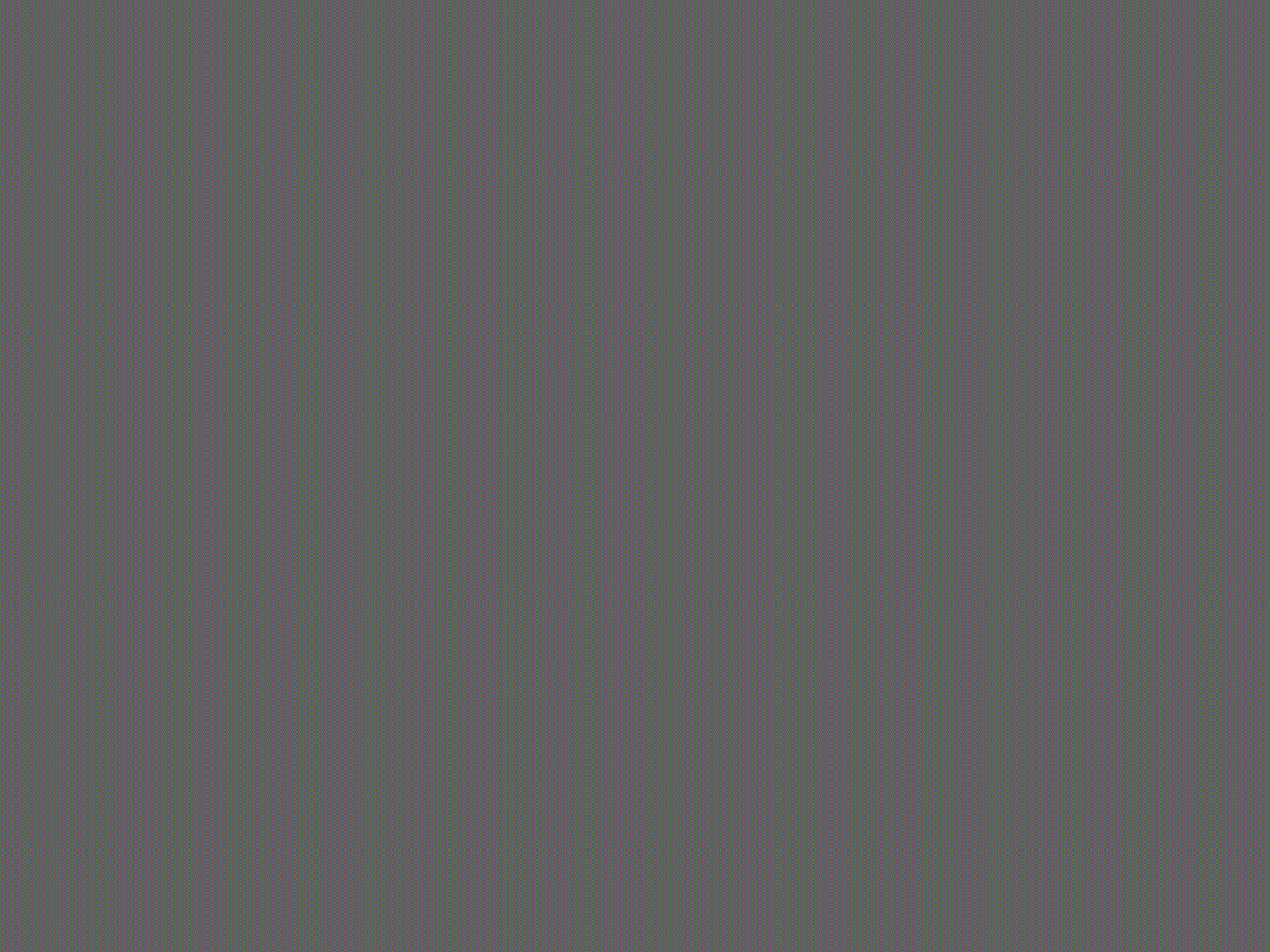 Lizenzpreise
Preisreduktion bei 4 und 8SC Std. und PRO 
Wartungsvertrag (Maintenance) erhöht 
PRO Edition enthält Hotel Modul 
Neue Enterprise Edition
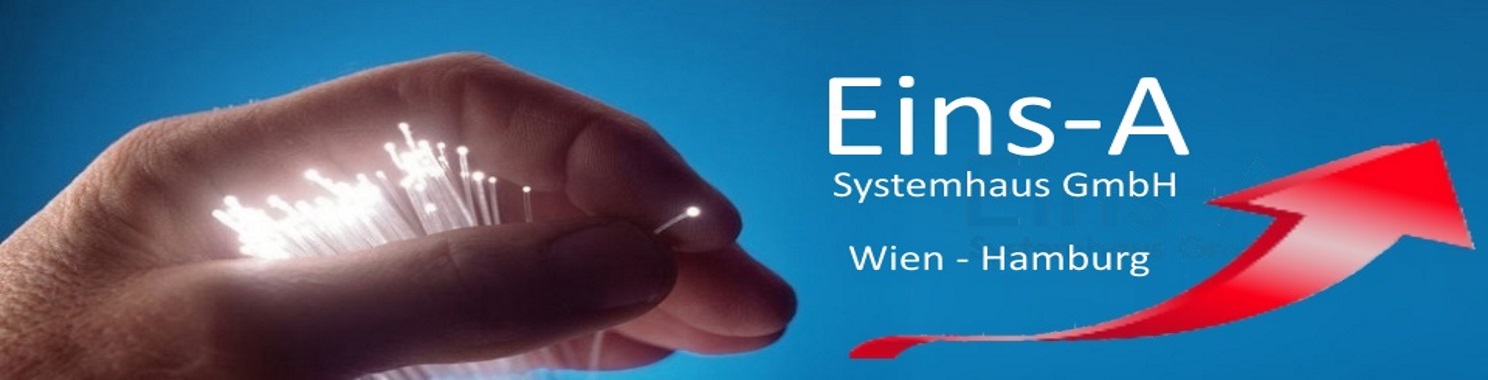 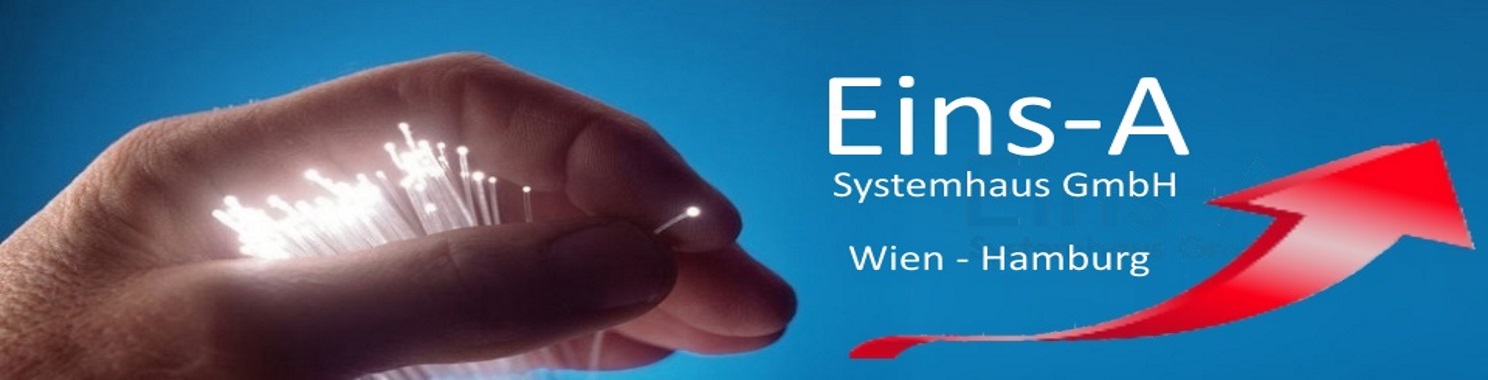 Hier erreichen Sie uns.
MGC Office Park Modecenterstr. 22 / Top Nr. D30 A-1030 WienTel: +43 1 3439512Mail: info@eins-a.at
Repräsentanz Hamburg:Raboisen 38D-20095 HamburgMobil : 0151 15424 220Tel:+49 (0)40-209311950